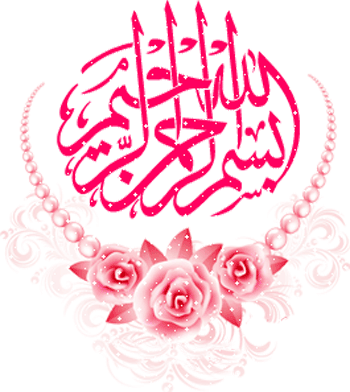 اصول حسابداري 2
تاليف : دكتر يحيي حساس يگانه
تهيه كننده : مهدي هدايتيان
2
جايگاه درس
اين درس بعداز درس اصول حسابداري 1 ودر نيمسال دوم رشته حسابداري بايد گذرانده شود
3
فصل دومسیستم حسابداری دستی
4
مقدمه:
      تاكيد بر سيستم  حسابداری دستی  بر اين اساس است  كه   اين سيستم  و مفاهيم  دفاتر روزنامه  و  معين  در دوران    نه چندان دوروحتی درسالهای اخيرتوانسته است  نيازهای  اطلاعات مالی  مؤسسات  متوسط  و بزرگ را  به  خوبی  مرتفع  نمايد.
5
دفاتر روزنامه اختصاصی:
   در سيستم حسابداری دستی  مؤسسا ت بزرگ هر  رويداد مالی يا در دفترروزنامه عمومی و يا در يك دفترروزنامه اختصاصی  كه  برای  ثبت  و  پردازش  نوع خاصی از رويدادهای  مالی  پيش  بينی  شده است ثبت می گردند .
6
برای رويدادهای مالی تكراری ميتوان ازيک دفترروزنامه اختصاصی  استفاده  نمود  .  تسريع  در  ثبت   بخشی  از رويدادهای  مالی  خاص در دفتر روزنامه اختصاصی  و ميزان  زمان  صرفه جوئی  شده  برای  نقل به  حسابهای   معين ودفتركل از موارد استفاده دفتر روزنامه اختصاصی است.
7
اكثررويدا د های مالی  (حدود 90 تا 95 درصد ) كه در مؤسسات  بزرگ  به  تعداد زيادی واقع می شوند  شامل  چهار نوع   رويداد  مالی زير است  كه  برای  ثبت  هر يک ازآنها دفترروزنامه اختصاصی  مورد نيازمی باشد:
8
نوع رويدادهای مالی                دفتر روزنامه اختصاصی

فروش نسيه                           دفتر روزنامه فروش
خريد نسيه                           دفتر روزنامه خريد
دريافتهای نقدی                     دفترروزنامه دريافتهای نقدی
پرداختهای نقدی                   دفترروزنامه پرداختهای نقدی
9
مزايای دفتر روزنامه فروش:
   يكی از مزايای  دفتر روزنامه  فروش  آن  است  كه  هر         رويداد  مالی  فروش نسيه در يک سطر ثبت می شود  در حالی  كه  همين  رويداد  مالی  در دفتر روزنامه  عمومی  حداقل  در سه  سطر ثبت  می گردد.
10
مانده حساب  كنترل  حسابهای  دريافتنی  در دفتر كل  در  پايان  ماه  بايستی مساوی حاصل جمع مانده حسابهای تمام مشتريان در دفترمعين حسابهای دريافتنی باشد.
11
سطر اول :حسابهای دريافتنی (بدهكاران)به صورت بدهكار
  سطر دوم :حساب فروش بصورت بستانكار
  سطر سوم :شرح كافی برای اين رويداد مالی
12
تمام  حسابهای دريافتنی (بدهكاران)  و حسابهای  پرداختنی (بستانكاران)در دفترمعين  حسابهای  دريافتنی و دفتر معين  حسابهای پرداختنی كه حسابهای آن براساس حروف  الفبای   نام  هر يک  از بدهكاران  و بستانكاران  تفكيک  گرديده ، نگهداری می شود .
13
حسابهای كنترل در دفتر كل و دفاتر معين :
   برای  داشتن   اطلاعات  دقيق  و  جداگانه  از هر يک از بدهكاران در برخی ازموسسات برای هر يک ازبدهكاران حساب جداگانه ای دردفتركل افتتاح  ميشود . با  توجه  به  حجم  زياد اطلاعات نمی توان حسابهای زيادی را دريک         دفتر كل  نگهداری  نمود.
14
درپايان ماه دفترروزنامه فروش جمع زده می شود وجمع  فروش  نسيه ثبت شده درروزنامه فروش در ستون بدهكار حساب كنترل حسابهای دريافتنی و ستون  بستانكار حساب فروش  در دفتر كل  ثبت  می گردد.
15
دفتر روزنامه خريد:
   در پايان  ماه  دفتر روزنامه  خريد  جمع زده  شده و جمع  خريدهای  نسيه  به  دو حساب  دفتر كل  بشرح  زيرانتقال      می يابد:
  1- به ستون بدهكار حساب خريد.
  2- به ستون بستانكار حساب كنترل ،حسابهای پرداختنی.
16
ستونهای بدهكار:
   -1 صندوق: چون  تمام رويدادهای  مالی كه نقدا  وصول می گردند، در دفترروزنامه دريافتهای نقدی ثبت می شوند.                                   
   2- تخفيفات نقدی  فروش: برای انباشت تمام تخفيفات نقدی فروش در طی ماه مورد استفاده قرار ميگيرد.   
   3- سايرحسابها:  برای ثبت  بدهكار  ساير حسابها  به جز حسابهای  صندوق  و تخفيفات  نقدی  فروش  بكارمی رود.
17
ستونهای بستانكار : 
   1-حسابهای دريافتنی: مبالغ نقدی دريافت شده از هريک از مشتريان (بدهكاران) در اين ستون ثبت می گردد.
   2-فروش: در اين ستون تمام فروشهای نقدی انجام شده طی ماه انباشته  شده  و جمع اين ستون در پايان ماه  به بستانكار حساب  فروش در دفتر كل  منتقل می شود .
18
3-سايرحسابها :اين ستون برای ثبت بستانكاروصولی نقدی به غيرازحسابهای  دريافتنی  و فروش ، مورد استفاده قرار می گيرد .
19
دفتر روزنامه دريافتهای نقدی :
    كليه  رويدادهای  مالی  كه  نقدا  وصول  می شوند  در دفتر  روزنامه دريافتهای نقدی،ثبت می گردند مثلا كليه فروشهای نقدی  كالا  در دفترروزنامه ثبت می شوند . جمع فروشهای نقدی به بستانكارحساب فروش دردفتركل منتقل می گردد.
20
دفتر روزنامه پرداختهای نقدی:
   تمام  رویدادهای  مالی ای که  به  صورت نقد پرداخت می شوند  در این  دفتر  روزنامه  اختصاصی  ثبت  می شوند. پرداختهای نقدی بابت هزینه های عملیاتی ٬ خریدهای نقدی کالاوپرداختهای نقدی به فروشندگان ازجمله این رویدادهای مالی اند.
21
دفترروزنامه عمومی:                                                       
     مواردی از قبیل برگشت از خريد  و تخفیفات كه  بطور نقد وصول  نمی شوند ، برگشت  از فروش و تخفیفات كه  نقدا پرداخت نمی گردند وخريد و فروش دارائيهای ثابت  بطور نسيه ، از جمله رويدادهای مالی هستند  كه دردفترروزنامه عمومی  ثبت  می شوند.
22
حسابهای دفاتر معین:
  حسابهای  دفتر معین حسابهای دریافتنی  دارای  سه  ستون برای ثبت  مبالغ  است . ستون بدهکار ٬ ستون بستانکار و ستون  مانده  بدهی هر مشتری  را  به  روز نشان می دهد.
23
حسابهای دفتر کل:
   حسابهای دفاتر کل و دفاتر معین نشان دهنده انتقالات انجام شده به این حسابهااز دفاتر روزنامه عمومی  و اختصاصی است .ارتباط منطقی بر قرار شده بین دفاتر معین ٬دفتر کل و دفاتر روزنامه در ستونهای عطف منعکس می شود.
24
تطبیق دفاتر معین با حساب های کنترل :
   برای  اطمینان  از صحت  انتقالات  انجام  شده  از دفاتر روزنامه  عمومی و اختصاصی به دفتركل و دفاتر معین ، تراز آزمایشی  به  عنوان  ستاده  سیستم  حسابداری  تهیه   می شود.
25
تغييرات در دفاتر روزنامه اختصاصی: 
  ازنكات  اساسی  در طراحی  دفاتر روزنامه  اختصاصی صرفه جويی  در زمان  ثبت رويداد مالی و فراهم نمودن تقسيم كار بين دو يا چند كارمند حسابداری است ، كه دفتر روزنامه  اختصاصی  برای آن  نوع  رويداد مالی طراحی  شده است.
26
تراز آزمایشی اهداف زیر را تامین می كند :
 1-تساوی ثبت و انتقال بدهکار و بستانکار
 2-تساوی حاصل جمع مانده های حساب های دفاترمعین با مانده های حساب های کنترل مربوطه دركل
 3-تهیه اطلاعات ، به عنوان بازخوربرای انجام اصلاحات لازم در سیستم حسابداری
27
دفترروزنامه برگشت ازخرید وتخفیفات :
   1-انتقال اقلام ثبت شده در دفترروزنامه به حساب هر يک ازفروشندگان دردفتر معين حساب های پرداختنی ،علامت  () درستون نشان دهنده انجام انتقال ها است.
  2-انتقال جمع  ستون مبلغ  دفتر روزنامه به حساب برگشت ازخرید و تخفیفات و حساب های پرداختنی دردفتركل.
28
دفتر روزنامه برگشت از فروش و تخفیفات :
   1-انتقال اقلام  ثبت شده  در دفترروزنامه به حساب هریک ازمشتریان دردفترمعین حساب های دریافتنی،علامت () در ستون عطف مبین انجام اين انتقال ها است.
   2-انتقال جمع ستون مبلغ دفتر روزنامه به حساب  برگشت از فروش  و تخفیفات و حساب های  دریافتنی در دفتر كل.
29
دفاتر روزنامه چند ستونی :
   موسساتی كه  تعداد کارکنان  و حجم رویدادهای مالی  به اندازه ای  نیست كه بتوان كار ثبت دفاترروزنامه عمومی و اختصاصی را بين کارمندان تقسیم نمود ، برای کارآیی سیستم حسابداری ، بجای استفاده از دفاترروزنامه عمومی واختصاصی،ازدفترروزنامه چند ستونی استفاده می شود.
30
دفترروزنامه چند ستونی دارای چندین ستون است كه  تمام رویداد های مالی (برون  سازمانی و درون سازمانی)  يک موسسه  در آن  ثبت  می گردند. دفتر روزنامه  سه  ستونی در کشورمان رایج است.
31
دفتر روزنامه تركيبی:
   موسسات  تجاری  و خدماتی  و غیرانتفاعی كه  چند  نوع  رویداد مالی  به تکرار زیادی واقع شده ، از دفتر روزنامه تركيبی  برای  ثبت رویدادهای مالی استفاده می شود . دفتر تركيبی ازدفترروزنامه  عمومی و دفترروزنامه اختصاصی است  .
32
دفتر روزنامه  تركيبی رویدادهای برون سازمانی عملیات اصلاح  و بستن حسابها (رویدادهای مالی درون سازمانی) درآن ثبت می گردند.
33
تغييرات در دفتر روزنامه تركيبی :
   براساس نیاز موسسات ٬می توان دفتر روزنامه ترکیبی  را                           در شکلهای  دیگر و با  ستونهای  متعدد  به عنوان اجزای سیستم های حسابداری طراحی کرد . دفتر روزنامه ترکیبی به هر شکلی که باشد ٬ عملیات ثبت و استفاده  از آن مشابه دفتر روزنامه ترکیبی است.
34
دفترروزنامه تركيبی فروش و دریافتهای نقدی :
   تركيبی از دفاتر روزنامه اختصاصی  فروش  و دریافتهای نقدی می باشدوغالبا درموسساتی كه وظایف ثبت فروشهای نسيه و ثبت دریافتهای نقدی ، تفكيک نشده بكار گرفته می شود.
35
دفتر روزنامه تركيبی خرید و پرداخت های نقدی :
   تركيبی از دفاتر روزنامه اختصاصی خرید و پرداخت های نقدی می باشدوغالبا درموسساتی كه  وظایف ثبت خريدهای نسيه  و ثبت پرداختهای نقدی ، تفكيک نشده  بكارگرفته می شود.
36
فصل چهارم کنترل داخلی رویدادهای مالی نقدی
37
مقدمه:
   یکی از هدفهای مهم  سیستم  کنترل  داخلی ٬ محافظت  از داراییهای موسسه و جلوگیری  از اتلاف ٬سوء استفاده ٬ یا تقلب است .
38
وجوه نقد:
   وجوه نقد عبارت است از پول نقد بصورت  سكه واسكناس وموجودی حسابهای جاری و هر نوع اوراق بهاداری كه به جای پول در معاملات مورد قبول واقع شود.
39
گزارش گری وجوه نقد در ترازنامه:  
   در تراز نامه  وجوه  نقد  به  عنوان  اولين  قلم  دارايی  و  مهمترين آنها نشان داده می شود.بستانكاران،سرمايه گذاران ،  مسئولان  بانكها  و …استفاده  كنندگان  برون  سازمانی صورتها وگزارشهای مالی هستند.
40
توجه استفاده کنندگان ازصورتها وگزارشهای مالی به وجوه نقد معلول علتهای زیر است:
   1-حساب وجوه نقد از پر گردش ترین و فعالترین حسابهای دفاتر موسسات مختلف است.
   2-وجوه نقد ، نقد ترین  و دردسترس  ترین دارایی  موسسه است که هر لحظه می توان  آن را به دیگر دارایی ها تبدیل  و یا صرف پرداخت بدهیها یا هزینه ها نمود.
41
3- طی دوره مالی، وجوه نقد به دفعات به انواع داراییها یا هزینه ها تبدیل می شود و درادامه به وجوه نقد.
   4- موجودی  وجوه  نقد از مهمترین  عوامل  تشکیل  دهنده صورت نسبت جاری و آنی است  و استفاده  کنندگان برون  سازمانی  صورتها  و گزارش های  مالی از موسسه  توجه خاصی  به این  دو برای  حفظ  منافع و رسیدن  به طلبشان  نشان می دهند.
42
مسئولیت های مدیریت وجوه نقد :
  مدیریت موثر و کارآمد وجوه نقد  شامل  رعایت  سیاستهای خط مشی های زیر است :
   1-  تامین  دقت  و  صحت  عملیات  حسابداری  در یافتها    و پرداختهای  نقدی  و مانده وجوه  نقد .
   2- ممانعت  از خسارات  ناشی  از تقلب ، اختلاس ، سوء استفاده و  سرقت  وجوه نقد .
43
3- نگهداری  مبالغ  کافی  وجوه نقد برای اقلامی که لزوما بایستی به  صورت  نقدی  پرداخت شوند ،  به علاوه  یک مانده  معقول  برای  نیاز های  ضروری  به  وجوه  نقد .
   4- سرمایه  گذاری  وجوه نقد  بلا استفاده .
44
مبانی اعمال کنترل داخلی وجوه نقد:
   وجوه نقد به علت سهولت جابجایی و مطلوبیت فراوانی که نزدهمه دارد٬بیش ازسایرداراییها در معرض سرقت ٬ سوء استفاده و اختلاس است .
45
عمده عملیات برای کنترل داخلی بر وجوه نقد:
  1-تنظیم  فهرست  دریافتهای  نقدی  روزانه  برای کنترل و منظور کردن در حسابهای مربوط
  2-واریز دریافتهای  روزانه  به حساب  جاری موسسه  نزد بانک
46
دريافتهای نقدی: 
   دريافت های نقدی  روزانه   در  موسسات  ،  عمدتاً  شامل دريافت های  نقدی  از  بدهكاران  بابت  مطالبات   موسسه و دريافت های  نقدی  بابت  فروش  نقدی می باشد .
   استفاده از صندوق فروش اطمينان بيشتری از صحت  جمع فروش  نقدی   روزانه ايجاد خواهد كرد.
47
استفاده از برگ فروش نقدی:
   در بعضی موسسات برای کنترل دریافتهای نقدی حاصل از فروش  نقدی  روزانه  از برگ  فروش  نقدی  استفاده می- کنند.جمع برگهای فروش نقدی  به عنوان مدارک اولیه ثبت رویدادهای مالی نقدی مورد استفاده قرار می گیرد.
48
استفاده از برگ دریافت صندوق:
   در موسسات عمده  فروشی  و یا  موسساتی  که  به فروش کالاهای گران  قیمت  اشتغال  دارند برای کنترل دریافتهای نقدی ٬ ضمن تنظیم صورت حساب فروش ٬ازبرگ دریافت صندوق که نشان دهنده وصول وجه صورت حساب است ٬  استفاده می کنند.
49
وجوه نقد دریافتی از صندوق:
   در برخی ازموسسات قسمتی ازدریافتهای نقدی از مشتریان یا بدهکاران به صورت چک یا وجوه نقدی است که معمولا طی نامه ای توسط اداره پست  و یا نامه رسانهای مشتریان و بدهکاران به موسسه واصل می شود.
50
کسور و اضافات صندوق :
   گاهی حتی پس از کنترل  موثر بر وجوه  نقد ، امکان دارد اشتباهاتی در دریافتها ویا پرداختهای نقدی  به  وجود  بیاید به همین  منظور حسابی در دفتر کل به  نام حساب کسور و اضافات صندوق افتتاح می شودواختلافات ناشی از شمارش وجوه نقد  در این  حساب  ثبت  می شود .
51
در پايان روز كسری واضافات صندوق بايستی به حساب كسور و اضافات صندوق  منتقل شود  و اختلاف ناشی از شمارش وجوه نقد در اين حساب ثبت گردد.
52
تقسیم دقیق وظایف:
   عدم  تفکیک  دقیق  وظایف  در مورد وجوه  نقد  می تواند شرایط  را  برای  سوء استفاده  احتمالی  فراهم  کند. 
  1- فروش  نقدی  روزانه  را  در دفاتر موسسه  ثبت  نکند
  2- کل فروش نسیه و نقد روزانه را در دفاتر ثبت کند  ولی به طور ساختگی یک مبلغ دیگر ثبت نماید.
53
پرداختهای نقدی :
   اغلب موارد سوءاستفاده در وجوه نقد ناشی از سوء استفاده درپرداختهای  نقدی  است  بنابراین کنترل  داخلی  موثر بر پرداختهای نقدی مهمتر از کنترل داخلی بر دریافتهای نقدی بوده بخش اصلی کنترل وجوه نقد محسوب می  شود .
54
حساب جاری بانک :
   برای اعمال  کنترل  داخلی  موثر  بر وجوه نقد ، موسسات مختلف چند حساب جاری در یک یا چند بانک افتتاح و کلیه دریافتهای نقدی را به آنها واریز می کنند و تمام پرداختهای نقدی  را  با  صدور  چک  از طریق  همین  حسابها  انجام می دهند .
55
صدور چک :
   چک  نوشته ای  است  كه  دارنده  حساب  جاری  به بانک دستور می دهد كه  مبلغ مشخصی را به خود وی  و  يا  به هر شخص  حقيقی  و حقوقی  ديگری  بپردازد .
56
هر برگ چک  به غير ازشماره پياپی ومحل نوشتن  تاريخ صدور چک دارای چهاربخش  متمايزكه  به صورت  زير است : 
  1- بانک وشعبه ای كه بايستی مبلغ  چک  را  پرداخت  كند
  2- مبلغ چک 
  3- شخص  یا  موسسه ای  که  بایستی  مبلغ  چک  به  وی پرداخت شود .
  4- صادر کننده چک که چک را امضا می نماید.
57
صورت حساب بانک:
   به طور معمول  بانكها در پايان هر ماه و يا در مواقعی  كه دارنده حساب جاری درخواست نمايد  برای صورت حساب ارسال می كند .
   صورت حساب  بانكی  معمولاً  دارای اين  ستونها  است :
  1-ستون تاريخ 2- شماره سند 3- كد 4- بدهکار5- بستانکار 6-ستون مانده
58
تطبیق دفاترحساب جاری با صورت حساب ارسالی بانک:
   منظور از تطبيق  صورت  حساب  ارسالی  بانک با دفاتر دارنده حساب جاری ،حصول  اطمينان از مطابقت  ميزان موجودی  نقدی  نزد  بانک  و در دفاتر موسسه می باشد .
59
معمولاً مانده حساب جاری  در  دفاتر دارنده  حساب  جاری  و صورت حساب ارسالی به دلایل زیربا یكديگر مطابقت نخواهند داشت: 
   الف ـ مبالغی كه در دفاتر دارنده حساب جاری  در حساب بانک ثبت شده ولی درصورتحساب بانک منعکس نیست.
  1- چکهای معوق 2- سپرده های بین راهی 3- چکهای لاوصول
60
ب‌ ـ مبالغی كه در صورت حساب بانک ثبت گرديده  ولی در دفاتر مؤسسه دارنده  حساب جاری ثبت نشده است.
   این اقلام شامل موارد زیر است  :
  1- وجوه  واریز شده  به حساب  جاری  نزد بانک توسط  دیگران .
  2- کارمزد  خدمات  و سایر هزینه های  بانکی .
  3- واخواست  اسناد  تجاری  تنزیل  شده .
61
صورت مغايرات بانكی :
   صورت مغايرات بانكی عبارت ازصورتی است كه  موارد اختلاف بين مانده  صورت حساب  ارسالی  بانک  و مانده  حساب  بانک  در دفاتر مؤسسه  دارنده  حساب جاری  را در زمان  معينی نشان می‌دهد .
62
صورت مغايرات  بانكی حداقل ماهی  يكبار و در مواقع ضروری ديگر تهيه می‌گردد. با  تنظيم صورت مغايرات بانكی می توان به علل بروز اختلاف  بين صورت حساب ارسالی بانك  و دفاتر مؤسسه  پی برد.
63
تهيه صورت مغايرات بانکی :
   در روش تعيين  مانده واقعی مانده  صحيح  بانک در تاريخ تهيه صورت مغايرات تعيين می‌گردد لذا اين روش می‌تواند مبنای مناسبی برای انجام اصلاحات  لازم در دفاتر مؤسسه دارنده حساب جاری واقع شود.
64
موسسه بازرگانی سپهر
صورت مغایرت حساب جاری
X2/ 11/ 30
موجودی حساب جاری موسسه      X                          اضافه  می شود:
وجوه واریزی به دیگرانX                    
کسر می شود:
کارمزدو سایر هزینه های بانکیX    
سفته واخواستی،چکهای لاوصولX    
(X)
65
افزایش)کاهش(خالصX                                    
نتیجه:مانده وافعی حساب جاری در A         X2/11/30
موجودی حساب جاری طبق صورتX                   
حساب ارسالی بانک
اضافه می شود:
سپرده بین راهیX                       
کسر می شود (X)                        :
افزایش )کاهش ( خالص      X                              
نتیجه : مانده واقعی حساب جاری در     A    X2/11/30
66
اصلاح دفاتر موسسه پس از تهیه صورت مغایرت بانکی : با تنظيم صورت مغايرات بانكی متوجه می‌شويم كه  مانده   واقعی  حساب  جاری  در تاريخ  تهيه  صورت مغايرات  بانكی با هيچ يک  ازمانده‌های منعكس در دفاتر مؤسسه و صورت حساب  بانک  مطابقت  ندارد .
67
اضافه برداشت  از حساب جاری بانکی:
   براساس توافقی كه  بانكها با  موسسات معتبر در قبال  اخذ     وثايق لازم  منعقد می‌كنند اين مؤسسات  مجاز می باشند كه در مواقع ضروری  تا ميزان معينی چک بيش از موجودی  خود  نزد بانک  صادر نمايند.
68
میزان تنخواه گردان:   
   ميزان تنخواه  گردان  معمولاً مبلغی ثابت  و از پيش  تعيين شده  است . و در فواصل  زمانی  كوتاه  معمولاً هفتگی  يا ماهانه  با  صدور  چک  به  اندازه  هزينه‌ های  انجام  شده  به ميزان  قبلی  تجديد  می‌گردد.
69
سیستم سند هزینه: 
    در مؤسسات  بزرگ  يكی ازروشهای  مؤثر كنترل داخلی پرداختهای نقدی ستفاده ازسيستم سند هزينه برای پرداخت- های  نقدی  است .  سند هزينه  قبل ازصدور چک  بايستی به تأييد  و تصويب  مدير يا مديران مسئول  برسد.
70
تنظیم سند هزینه:    
    سند هزينه توسط مديرمالی مؤسسه  بررسی می‌گردد تا از اعمال  كنترلهای لازم  در واقعی  بودن آن اطمينان حاصل شود.  پس از كنترل  مدير مالی  سند هزينه  تنظيم  شده در دفتری  كه  دفتر اسناد  هزينه  نام  دارد  ثبت  شده  وسپس پرداخت می‌گردد.
71
دفتر اسناد هزینه:   
    برای  ثبت  اسناد هزينه ،  به  ترتيب ، شماره سند هزينه ،            تاريخ  تنظيم آن ، نام بستانكاران ومبلغ سند درج می‌گردد. 
    در برخی از مؤسسات ازدفتر اسناد هزينه با دفتر روزنامه اختصاصی  پرداختهای  نقدی  به  صورت  تركيبی استفاده می‌شود.
72
دفتر صدور چک:   
    شكل ساده ای ازدفترروزنامه‌ اختصاصی پرداختهای  نقدی است.
   مؤسساتی  كه ازسيستم سند هزينه  برای  كنترل پرداختهای نقدی  استفاده  می‌كنند  چكهای مربوطه  به  هر سند  هزينه زمانی  صادر می‌شود  كه اسناد هزينه مورد تصويب  واقع شده و در دفتر اسناد هزينه ثبت شود.
73
دفتر صدور چک دارای ستونهای متعدد برای درج  شماره و  تاريخ  چک  صادر  شده  نام دريافت كننده ، شماره سند هزينه،  تخفيفات  نقدی و حساب بانک می‌باشد.
74
فصل پنجمسیستم حقوق و دستمزد
75
اهمیت سیستم حقوق و دستمزد:    
   هزينه  حقوق  و  دستمزد  نشان  دهنده  سهم  نيروی  كار       در توليد محصولات و يكی ازمهمترين هزينه‌های عملياتی اغلب موسسات است.
   محاسبه و پرداخت مناسب حقوق و دستمزد يكی از عوامل مؤثردرايجاد رابطه مطلوب بين كاركنان وكارفرما می‌باشد.
76
تعریف سیستم  حقوق و دستمزد:
   سيستم حقوق و دستمزد مجموعه‌ای از اجزاء به هم پيوسته در داخل  يک  موسسه است  كه  داده‌های  مربوط  به سهم نيروی  كار در توليد محصولات  و يا  ارائه خدمات  را به صورتها و اطلاعات حقوق و دستمزد تبديل می‌كند.
77
درمؤسسات وظايف ومسئوليتهای حقوق ودستمزد در دواير زير تقسيم  شده است: 
  1ـ دايره كارگزينی 2ـ دايره ثبت اوقات كار  3ـ دايره حقوق و دستمزد 4ـ دايره پرداخت 
   کنترل داخلی موثر بر سیستم حقوق و دستمزد شامل تفکیک وظایف از یکدیگر، انجام وظایف  توسط دوایر، به صورت جداگانه وعدم تداخل وظایف با یکدیگر است .
78
دایره کارگزینی:   
   وظيفه  دايره  كارگزينی  تأمين  نيروی  كار لازم  برای قستمهای  مختلف  مؤسسات  علاوه  بر آن آئين‌ نامه ‌های استخدامی را تهيه و برنامه‌های آموزشی، شرح وظايف و ارزيابی مشاغل را انجام می‌دهد.
79
دایره ثبت اوقات کار:  
   نگهداری  مداركی  كه  نشان دهنده  اوقات  كار هريک از كاركنان در دوره‌های مشخص هفتگی يا ماهانه باشد اولين و مهمترين مرحله از مراحل جمع‌آوری داده‌های مربوط به سيستم حقوق و دستمزد است.
80
کارت ساعت :
   کارت  ساعت  محکم ترین   و  گویا ترین  مدرک  حضور کارکنان  درمحل  از ساعت ورود تا ساعت  خروج است . کارت ساعت در دایره ثبت اوقات کار کنترل  و جمع آوری می شود یک  کارت ساعت تکمیل شده دهنده ساعت شروع وخاتمه کار کارکنان و اضافه کاری آنها است .
81
ماشین ساعت زن :
   وسیله ای  برای  ثبت اوقات  حضور کارکنان روی  کارت ساعت است در یک سیستم مناسب یک شماره کارت ساعت به هر یک از کارکنان اختصاص داده می شود .
   روش های دستی از دقت  و صحت کارت ساعت  و ماشین ساعت زن بر خوردار نیستند .
82
دایره حقوق و دستمزد:
   محاسبه و  تعيين حقوق  و دستمزد  ناخالص ، كسورات ، خالص  دريافتی هر يک از كاركنان  و تهيه وتنظيم ليست حقوق  و دستمزد  براساس كارتهای ارسال  شده از دايره ثبت اوقات  كار در دايره حقوق و دستمزد انجام می‌شود.
83
داده های دایره حقوق و دستمزد پس از پردازش ستاده ها شامل : 
  1- لیست حقوق و دستمزد به عنوان مدارک موسسسه برای ارسال به سازمان تامین اجتماعی و اداره مالیات وحقوق .
  2- سوابق و محاسبات انفرادی درآمد و کسورات هر یک از کارکنان  .
  3- صدور چک حقوقی .
84
دایره پرداخت حقوق و دستمزد:   
   بهترين روش پرداخت حقوق ودستمزد پرداخت توسط چک از حساب  جاری  بانكی  است . در اين روش  معادل جمع خالص قابل  پرداخت  ليست حقوق و دستمزد طی يک فقره چک  از حساب  جاری بانكی موسسه برداشت می‌شود .
85
حسابداری هزینه حقوق و دستمزد:
   به غير از دستمزد پايه (ثابت) كه بر مبنای ساعات كاركرد يا ميزان انجام كار و يا محصول توليد شده محاسبه می‌گردد هزينه حقوق  و دستمزد شامل موارد ديگری از قبيل اضافه كاری پاداش  افزايش  عيدی و... نيز محاسبه می شود.
86
درآمد کارکنان:
   انجام كار بيش  از ساعات قانونی اضافه  كار نام دارد . به موجب قانون كار ساعات كار كارگران به جز مواردی  كه قانون  كار ذكر كرده  است ، از 8  ساعت  در روز و 44 ساعت  در هفته نبايد تجاوز كند .
87
پاداش:
   يكی  از موارد درآمد  كاركنان  كه  اغلب  برای تشويق  و افزايش كارايی كاركنان استفاده می‌شود پاداش است. ميزان پاداش  براساس  افزايش توليد و ميزان سود طی دوره مالی محاسبه  می‌شود.
88
سود بر اساس موارد زیراست:
 1ـ سود قبل از كسر ماليات بر درآمد و پاداش
 2ـ سود قبل از كسر ماليات بر درآمد و پس از كسر پاداش
 3- سود پس از كسر ماليات بر درآمد و قبل از كسر پاداش
 4- سود پس از كسر ماليات  بردرآمد و پاداش
89
کسور مربوط به درآمد کارکنان :
   مجموع   حقوق   و دستمزد  هر یک  از  کارکنان  قبل  از پرداخت در دایره حقوق  ودستمزد محاسبه وکسور مربوطه کسر ومبلغ خالص قابل پرداخت تعیین می شود کسورحقوق و دستمزد  کارکنان  شامل  حق بیمه ، مالیات و سایرکسور     می باشد.
90
حق بیمه سهم کارکنان:
   کارفرمایان مکلفند  ، حق بیمه سهم  کارکنان را از مجموع حقوق و دستمزد ماهانه آنها کسروهمراه حق بیمه سهم خود به حساب بانکی سازمان تامین اجتماعی واریز نمایند.حدود
   حداکثر حقوق و دستمزد ماهانه شامل کسر حق بیمه  توسط  سازمان  تامین اجتماعی تعیین می گردد.
91
مالیات حقوق و دستمزد:
  مجموع حقوق ودستمزدکارکنان براساس قوانین  و  مقررات مالیاتی مشمول کسرمالیات  بر درآمد حقوق می باشد. کار- فرمایان مکلفند که مالیات حقوق هر یک ازکارکنان را کسر و به حساب بانکی وزارت  امور اقتصادی  و دارایی تسلیم  و رسید دریافت نمایند.
92
سایر کسور:
   در موقع  محاسبه حقوق و دستمزد به غیر از کسور قانونی مثل مالیات و حق بیمه و مبالغ دیگری نیز با توافق کارکنان ازجمع  حقوق  و دستمزد  آنان  کسر می گردد. این  کسور شامل  اقساط  وام ضروری ، وام مسکن ،مساعده و موارد دیگری می باشد.
93
تعیین مبلغ خالص قابل پرداخت :
   مبلغ  خالص  قابل  پرداخت  به هر یک از کارکنان پس از کسر کسور قانونی و سایر کسور ذکر شده از جمع حقوق و دستمزد نا خالص آنان تعیین می شود .
94
مدارک سیستم حقوق و دستمزد:
   در سيستمهای حقوق  و دستمزد از فرمها و مدارک خاصی برای  جمع آوری  حقوق و دستمزد استفاده  می‌شود . مانند
   كارت  ساعت  به  ليست  حقوق  ودستمزد،صورت  حساب حقوق و دستمزد كه استفاده می‌شود.
95
لیست حقوق و دستمزد:
   ليست  حقوق  و دستمزد  يک  فرم  چند  ستونی  است  كه اطلاعات مربوط  به جمع ناخالص حقوق و دستمزد، كسور و خالص قابل  پرداخت  به تفكيک و در یک سطر آن  ثبت  و ارائه می‌گردد.
96
ثبت هزینه حقوق و دستمزد در دفاتر:  
   پس از تنظيم ليست حقوق و دستمزد جمع حقوق و دستمزد ناخالص به حسابهای هزينه حقوق ودستمزد بدهكارمی‌شود، و حسابهای  كسور و حقوق  و دستمزد پرداختنی  بستانكار می‌گردد.
97
حق بیمه سهم کارفرما: 
    حق بيمه  سهم كارفرما بخشی از هزينه‌های  مؤسسه است كه هنگام ثبت هزينه حقوق ودستمزد به بدهكارهزينه حقوق و دستمزد و به بستانكار حق بيمه پرداختی ثبت می‌گردد.
98
صورت حساب حقوق و دستمزد:
   بر اساس  اطلاعات  مندرج  در هر سطراز لیست حقوق و دستمزد  که نشان دهنده  جمع  ناخالص  حقوق و دستمزد ، کسور و مبلغ خالص قابل  پرداخت به شکلهای مختلف تهیه وهنگام پرداخت به عنوان صورت  حسابی که نشان  دهنده چگونگی محاسبات حقوق و دستمزد است تحویل داده می - شود.
99
کارت مجموع درآمد کارکنان :
    دركشور ما  قوانين مالياتی  برمبنای درآمد سالانه افراد و     مؤسسات  و با  اعمال  نرخهای  تصاعدی  مالياتی  انجام   می شود. نرخهای  تصاعدی  مالیات بردرآمد به گونه ای   تعیین می شوند که با افزایش درآمد سالانه نرخهای مالیات   بر درآمد نیز افزایش پیدا می کند.
100
تفاوت کارکنان و پیمانکاران : 
    خدمات دریافت شده از کارکنان به صورت موقت و یا دائم است ولی خدماتی که توسط مقاطعه کاران یا پیمانکاران مستقل ارائه می شود بر اساس قراردادهای خاص صورت می گیرد و با اتمام موضوع قرارداد رابطه کاری کار فرما و پیمانکار مستقل قطع می شود.
101
مبالغ  پرداخت  شده  به پيمانكاران  مستقل  را معمولاً حق الزحمه ويا درمواردی حق المشاوره می‌گويند، در صورتی كه می‌دانيم كه مبالغ  پرداختی به كاركنان موسسه حقوق  و دستمزد ناميده می‌شود.
102
فصل هفتماصول و مفاهیم حسابداری
103
مقدمه:
    اصول و مفاهیم حسابداری، مجموعه ای ازمیثاقها،قواعد ، روشهاورویه هایی است که دستورالعمل شناسایی، پردازش رویدادهای مالی برای تهیه صورتها وگزارش های مالی را بیان می کندوبا گذشت زمان وتجربه موارد جدید تغییر می- کند و کامل می شود.
104
اهمیت تدوین استانداردهای حسابداری:  
   هدف عمده  تهیه و تدوين استانداردها، ايجاد ازبان معين و چهار چوب  مفهومی  يكنواخت  است  که  با رعایت  آنها اطلاعات  مالی  از موسسات  مختلف  به  صورت مرتبط قابل  مقایسه  تهیه و برای تصمیم گیری آگاهانه اقتصادی و اجتماعی دراختیاراستفاده  کنندگان قرار می گیرد.
105
اصول پذیرفته شده حسابداری:
   صورتها  و  گزارشهای  مالی  با  رعایت  استاندارد های حسابداری  تهیه  می شوند  .  صاحب  نظران  حسابداری کشورهایی  که  سابقه طولانی در دانش  حسابداری  دارند ، به تدریج مفاهیم و اصول حسابداری را تدوین کرده اند و با  رعایت  آنها  ، به صورت تقریبا  یکنواخت  به اجرا در آمده اند .
106
حمایت از استانداردهای حسابداری:
   پذیرش،اجراوکنترل رعایت اصول پذیرفته شده حسابداری،   نتیجه  حمایت  مقتدرانه از آن  است  و اغلب  نفوذ قدرت وحمایت انجمنهای  حرفه ای حسابداری  و موسسات دولتی درکشور های  مختلف  به  اصول  پذیرفته  شده  حسابداری اعتبار اجرایی می دهد.
107
سابقه تاریخی استاندارد های حسابداری :
   دانش حسابداری و تدوین اصول و استانداردهای آن ، مانند سایر رشته های علوم  اجتماعی ، تحولات فراوانی  را طی کرده است .
108
سابقه استانداردهای حسابداری در جهان:
   استانداردهای 1949 میلادی که لوکاپاچولی حسابداری دو طرفه را بر اساس حفظ ترازنامه(دارایی=بدهی+سرمایه) تنظیم  کرد و بعدها  معادله  سود  بر آن  افزوده شد (سود حسابداری=درآمد-هزینه) ، دگرگونی فراوانی را طی کرد.
109
سابقه استانداردهای حسابداری در ایران:
    بررسی وضعیت اصول حسابداری در ایران نشان می دهد                   که  ترجمه  مراجع  جهانی  اصول متداول حسابداری تنها                      مراجع  موجود  در گذشته  بودند  و برای  طرح و تدوین  استانداردهای حسابداری ملی تلاش چندانی نشده است.
110
مفهوم تفکیک شخصیت:
   مفهوم  تفکیک  شخصیت  برای  قابل فهم بودن صورتها و گزارشهای مالی اهمیت فراوانی دارد.بر اساس اصل مفهوم تفكيك  شخصيت  حسابها و اطلاعات حسابداری به صورت 
   مجزا از صاحبان آن نگهداری  می شود  و در واقع  معادله  اساسی  حسابداری  بازتاب  اين  اصل  است.
111
فرض تداوم فعالیت:
   فرض  تداوم فعالیت از مفروضات بنیادی  حسابداری است که بسیاری ازمفاهیم واصول دیگروطبقه بندی اقلام  تراز- نامه بر آن متکی است.فقط  در زمان انحلال موسسه  اقلام صور تها  و  گزار شهای  مالی  به  مبالغ  خالص  ارزش بازیافتنی  و ارزشهای روز انحلال اندازه  گیری می شوند.
112
فرض دوره مالی:
   فرض تداوم دوره مالی می گوید كه فعالیتهای يك  شخصيت حسابداری مدتهای طولانی ادامه داشته ودر آينده قابل پيش-بينی متوقف نخواهد شد اصول ترازنامه بر اين فرض متكی است.
113
اصل پولی: 
   پول  به عنوان  واحد اندازه ‌گيری رويدادهای  مالی استفاده می‌شود. پول تنها وسیله اندازه گیری در حسابداری است که قابلیت کاربرد برای اندازه گیری رویدادهای مالی را دارد .
.
114
اصل عينيت: 
   اين  اصل  بر اين  امر تأكيد  دارد  كه اندازه‌گيری بايستی بيطرفانه  بوده و قاليت رسيدگی توسط  شخصی مستقل  را داشته  باشد  . حسابداران اغلب  به  شواهد  و مدارک قابل استناد، که اندازه گیری مالی را تعیین می کند ، تاکید دارند.
115
اصل بهای تمام شده: 
   صورت‌ها و گزارش‌های مالی با رعايت اصل بهای تمام شده تهيه و ارائه می‌شوند، در زمان تحصيل دارايی‌ها يا خدمات، بهای تمام شده نشان دهنده ارزش منصفانه بازار آنها می باشد.
116
اصل تحقق درآمد:
   درحسابداری  تعهدی ، سود هنگامی  شناسايی می شود كه اطمينان  كافی از كامل  شدن «فرايند كسب سود»  حاصل شود. در مورد مؤسسات  توليدی  فرايند  كسب  سود شامل موارد زير است: 
  الف‌ـ خريد مواد مستقيم 
  ب‌ـ توليد محصول 
  ج‌ـ فروش محصول
  د-وصول وجه محصول فروخته شده
117
به  موجب اصل تحقق  درآمد ، معمولاً زمانی  تحقق  يافته تلقی می‌شود  كه  دو شرط  زير تأمين شده باشد:
 1-فرايند كسب سودكامل شده يا به طورعمده كامل شده است. 
  2-شواهد عينی كافی برای  اندازه‌گيری  مبلغ درآمده موجود باشد.
118
اندازه ‌گيری  درآمد  به  چهار روش  صورت  می‌گيرد:
   1-اندازه ‌گيری درآمد در زمان فروش (روش تحويل): 
    در اين روش چون دوشرط درآمد تأمين شده می‌‌توان درآمد              را شناسايی كرد.
   در برخی  از مشاغل  درآمد  و هزينه‌ها  هنگام  وصول يا پرداخت  نقدی  شناسايی  می‌شوند  كه  به  آن  روش نقدی می‌گويند.
119
2-روش  فروش اقساطی (روش سود ناويژه): 
    دراين  روش  معمولاً  درآمد هنگام  فروش كالا  شناسايی            می‌شود و بهای آن در چندین قسط وصول می شود. هنگام  وصول هر قسط بخشی از بهای تمام شده و بخشی از سود  ناویژه وصو و درآمد شناسایی می شود.
120
3- روش درصد  تكميل  پيمان: 
   در پروژه‌های  بزرگ  كه  بيش  از يك سال مالی به  طور می انجامد  قرار داد خاصی  به  نام  پيمان  بين  پيمانكار و كارفرما  منعقد  می شود.
121
4-اندازه گیری درآمد درزمان تکمیل محصول(روش تولید):
   برخی ازکالاها در بازارها قیمتهای تثبیتی و یا جا افتاده ای دارند. اندازه گیری  درآمد برای  کالاها با توجه به اطمینان نسبی  از قیمت  آن  و تقاضای  بازار در زمان  تولید  قابل اندازه  گیری  و شناسایی  است.
122
درایران  معمولا قیمتهای  ثابت تضمین  شده ای از طرف دولت تعیین می شود که محصولات کشاورزان را بر اساس یک قیمت حداقل از طرف دولت خریداری نماید.
123
درآمد دراين نوع پروژه‌ها به دو صورت محاسبه می‌شود: 
  1ـ روش  تكميل پيمان كه  بر مبنای بهای تمام شده پيمان در دست  اجرا پس از تكميل  پيمان صورت  می‌پذيرد . روش درصد  تكميل  پيمان  كه  با  شناسايی درآمد هر دوره مالی زمانی كه  درآمد  پيمان  به  نحو معقول  قابل برآورد نباشد صورت  می پذيرد.
.
124
درصد تكميل پيمان بصورت زير محاسبه می‌شود: 
درصدتكميل پیمان× سود ناويژه برآوردشده=سودناويژه دوره مالی 
درصدتکمیل پیمان= هزينه‌های واقعی انجام شده طی دوره مالی
                                  کل بهای تمام شده
125
اصل تطابق هزينه با درآمد: 
   به موجب اين اصل شناسايی درست سود مالی هر دوره با اندازه‌ گيری درآمد هر دوره  با هزينه‌ های انجام شده برای كسب آن  درآمد مشخص  شده و با  آن مقابله می‌شود. و در واقع درآمدها به  محض  تحقق  و هزينه‌ها به محض وقوع 
   شناسايی  می‌شوند.
126
تطابق هزينه‌ها با درآمد از دو طريق صورت می‌پذيرد: 
   الف‌ـ در ارتباط با كالای فروخته شده يا ساخته شده.
   ب‌ـ در ارتباط با دوره‌های مالی كه درآمد كسب شده.
127
اصل ثبات رويه: (رعايت يكنواختی) 
   هرشخصيت حسابداری بايد يک روش خاص حسابداری را برای شناسايی ، اندازه‌ گيری ، ثبت و گزارش دهی انتخاب كند. با رعايت اين اصل قابليت مقايسه درگزارش دهی مالی امكان پذير می شود.
128
اصل افشاء: 
   با توجه به اين اصل بايد كليه حقايق با اهميت  و مرتبط  با وضعيت مالی و گزارش مالی ارائه گردد.
   اصل اهميت: 
   حسابداران با توجه به اهميت نسبی اقلام و رويدادهای مالی روش‌های  متناسب حسابداران انتخاب می‌كنند.
129
اصل احتياط: 
   اين اصل هنگام ارزش‌گذاری دارايیها و تعيين سود بكار می‌رود.
   گزارش حسابرسی: 
   گزارشی كه توسط  حسابرسی مستقل  بعد از رسيدگی  به گزارش‌ها  و صورت‌های مالی يک مؤسسه ارائه می‌گردد.
130
فصل هشتم
حسابداری شركتهای تضامنی
( تشكيل،تقسيم سود،انحلال)
131
مقدمه
  فعاليت اغلب مؤسسات  تجاری، از نظر تشكيل وضعيت               مالكيت  ، و…  عمدتا  در  سه  شكل  حقوقی  مؤسسات     انفرادی( تک مالكی ) ، شركتهای ضمانتی  و شركتهای       سهامی انجام می شود.
132
مفاهيم  اصول   و  روشهای  حسابداری  تقريبا  در اغلب مؤسسات  مذكور  مشابه  است  ولی  از نظر  ويژگيها  و تركيب  سرمايه ، هر يک از آنها اجرای  روشهای خاص حسابداری برای  حقوق  صاحب  سرمايه  را  می  طلبند. حسابداری حقوق  صاحب سرمايه در مؤسسات تک مالكی نسبتا  ساده  می باشد.
133
مفهوم  شركت  تضامنی :
   يكی  از سه گروه عمده مؤسسات تجاری شركتهای تضامنی است  كه  توسط  دو  يا  چند  نفر با سرمايه  و تخصصهای مختلف ، برای  فعاليت  خاصی تاسيس می شود.
134
در  ماده  116 قانون  تجارت  شركت  تضامنی به صورت زير تعريف  شده  است : 
   شركت تضامنی،شركتی است كه درتحت اسم  مخصوصی  برای امورتجارتی بين دو يا چند نفر با  مسئوليت  تضامنی  تشكيل  می شود.
135
اگر دارايی  شركت برای تاديه تمام قروض كافی نباشد هر قراری بين شركاء بر خلاف  اين ترتيب داده  شده باشد در مقابل  اشخاص  ثالث  كان  لم يكن  خواهد  بود.
136
سرمايه  شركت
   هر يک از شركاء شركت  تضامنی بايستی به  ميزان سهم الشركه  خود  سرمايه  شركت  را تامين  كند. سهم الشركه    می تواند   به  صورت  وجه  نقد  و  يا  اموال  منقول  يا غير  منقول  باشد.  به  موجب  ماده  118 قانون تجارت ׃
137
شركت  تضامنی   وقتی تشكيل   می شود كه  تمام  سرمايه نقدی  تاديه  و  سهم  الشركه  غير نقدی نيز  تقويم  و تسليم شده  باشد.
138
مالكيت مشترک داراییهای شركت:
   داراييهای   شركت  تضامنی  شامل  داراييهايی  كه  توسط شركاء  به  شركت  وارد  و  يا  در  دوران  فعاليت شركت خريداری  شده اند .
139
سهم  هر يک از  شركاء  هنگام  انحلال  شركت تضامنی از داراييها بر اساس مانده حساب سرمايه آنها  تعيين  می شود.
140
مسئوليت نامحدود: 
   طلبكاران از شركت  می توانند برای وصول طلب خود  به هر يک و يا تمام شركاء  مراجعه كنند. مسئوليت هريک از شركاء در برابر بدهيهای شركت محدود به سهم الشركه آنها نيست يعنی هر يک از شركاء درمقابل تمام بدهيهای شركت مسئولند.
141
شركتنامه:
 شركتنامه  سندی است كه توسط شركای اوليه  شركت  تضامنی تنظيم  و امضاء  می شود. روابط حقوقی و مالی بين  شركاء از مواردی است كه  در شركتنامه  تعيين می شود.
142
موارد  مهم  مطرح   در  شركتنامه  معمولا  شامل  نام  و  نوع  شركت ، اسامی مؤسسين ، سهم  الشركه هر  يک از شركاء ،  ترتيب  تقسيم  سود ، ورود  و خروج  شركاء ، انحلال  و… می باشد.
143
تقسيم  سود و زيان:
    تقسيم سود و زيان  در شركتهای  تضامنی  به  نسبت سهم  الشركه آنها است . مگراينكه  در شركتنامه ترتيب   ديگری مقرر شده  باشد.  در صورتی كه بر اثر زيان  سهم الشركه شركاء  كم شود مادام كه اين كمبود جبران نشده، تقسيم سود بين  شركاء  ممنوع است.
144
ورود و خروج شريک:
   در شركت تضامنی هيچ يک از شركاء نمی تواند سهم خود را به ديگری منتقل كند مگر با رضايت تمام شركاء. انتقال سهم الشركه به ديگر شركاء يا افراد خارج از شركت برای خروج از شركت ممكن نيست مگر با موافقت ساير شركاء.
145
انحلال شركت:
   انحلال شركت  تضامنی  بر اساس  مواد 93 و136 قانون تجارت انجام می شود.به موجب مواد فوق شركت تضامنی در موارد زير منحل می گردد:
  1- وقتی كه شركت مقصودی را كه برای آن تشكيل شده بود انجام داده يا انجام آن غيرممكن باشد.
146
2ـ وقتی  كه شركت  برای  مدت  معينی  تشكيل  شده  و مدت  منقضی  شده  باشد.
    3ـ  درصورتی  كه  شركت  ورشكست  شود.
    4ـ  در صورتی  كه  يكی  از  شركاء  به  دلايلی  انحلال  شركت را از دادگاه تقاضا  كند ودادگاه  دلايل  را  موجه دانسته  و حكم  به  انحلال  بدهد.
147
5ـ در صورت  فوت يا محجوريت  يكی از شركاء ضمنا به موجب  ماده 139 و 140 قانون در اين موارد بقاء شركت به رضايت ساير شركاء وقائم مقام شريک متوفی يا محجور خواهد بود. 
  6ـ در صورت  فسخ شركتنامه
  7ـ در صورت موافقت ساير شركاء
148
حسابداری شرکتهای تضامنی:   
   فقط  حسابداری  حقوق صاحب  سرمايه  در مؤسسات  تک مالكی  با حسابداری  حقوق صاحبان سرمايه  در شركتهای تضامنی  به  دليل  تعدد  سرمايه  گذاران  متفاوت است.
149
حسابداری شركتهای تضامنی:
   می دانيم كه حسابداری شركتهای تضامنی مشابه حسابداری مؤسسات تک مالكی است. فقط  حسابداری  حقوق  صاحب سرمايه درمؤسسات تک مالكی باحسابداری حقوق صاحبان سرمايه در شركتهای تضامنی به دليل  تعدد سرمايه گذاران متفاوت است.
150
در مؤسسات  تكی مالكی كليه رويدادهای  مالی مربوط  به                      سرمايه و سرمايه و برداشت صاحب مؤسسه و سود و زيان ناشی از عمليات در پايان سال  مالی در حساب واحدی بنام سرمايه صاحب مؤسسه در ترازنامه منعكس می شود.
151
درشركتهای تضامنی  برای  هر يک از شركا  يک  حساب   سرمايه در دفتر كل  افتتاح  می شود كه  نشان  دهنده ميزان   سهم الشركه وی  بوده و مانده آن نشان دهنده حقوق  مالكيت         در شركت  تضامنی  است.
152
برداشتهای طی دوره مالی هر يک ازشركاء مانند مؤسسات  تک  مالكی  در حسابی  برداشت جداگانه ای برای هر يكی از آنها نگهداری  می شود.
153
سرمايه گذاری شركاء:
   به  موجب  قانون  تجارت  سهم الشركه  هر شريک  ممكن است به صورت  وجه نقد و يا اموال منقول و يا غير منقول باشد.
154
سهم الشركه نقدی:
   در صورتی  كه سهم الشركه  شركاء به صورت  وجه  نقد تاديه  شده باشد حساب  صندوق (بانک)معادل جمع سرمايه شركت بدهكار و حساب سرمايه هر يک ازشركاء بستانكار می گردد.
155
سهم الشركه غير نقدی:
   اگر تمام   يا  بخشی  از سهم  الشركه  هر  يک  از شركاء  از  طريق  داراييهای  غير  نقدی  تاديه  شود كه  در قانون تجارت  به  آورده  غير نقدی  معروف  است  مطابق  ماده  122  قانون  مذكور  بايستی  با  موافقت  شركاء  ارزيابی  شود.
156
به  موجب  اصول متداول حسابداری ارزيابی آورده غير-نقدی  شركاء به  معنی  تعيين  ارزش  منصفانه  بازار آنها است.مبالغی كه بابت ارزش آنها در دفاتر شركت  تضامنی
  ثبت  گرديده  مبالغ  ارزيابی  شده  و مورد توافق دو شريک  می باشد.
157
حساب  برداشت  شركاء:
   برای هر يک ازشركاء يک حساب  به نام حساب  برداشت  در دفتر كل  شركت  افتتاح  می شود .وجوه  نقد و يا  ساير داراييهايی  كه  شركاء  طی  دوره  مالی  برای   مصارف شخصی استفاده می كنند دربدهكاراين حساب ثبت می گردد.
158
در پايان  دوره مالی  پس ازتقسيم  سود شركت تضامنی  و ثبت آن در بستانكار حساب سرمايه هر يک از شركاء مانده بدهكارحساب برداشت به حساب سرمايه آنها منتقل می شود
159
بستن حسابهای موقت در شركتهای تضامنی:
   در شركتهای تضامنی  مانند مؤسسات تک مالكی  در پايان دوره  مالی  حسابهای  سود  و زيانی  (موقت)  به  حساب خلاصه  سود و زيان منظور و سود  يا  زيان شركت تعيين می شود.
160
سپس  مانده  حساب خلاصه  سود و زيان  به حساب تقسيم سود منتقل  شده  و بر اساس  نسبتی كه  در شركتنامه  ذكر شده  به  حساب سرمايه هر يک از شركاء منتقل می گردد.
161
در صورتی  كه  در شركتنامه  ترتيبی  برای تقسيم  سود و زيان بين شركاءپيش بينی نشده باشد  سود يا زيان  به نسبت مانده  اول  دوره حساب سرمايه هر یک از شركاء بين آنها تقسيم  می شود.
162
صورت حساب سود و زيان شركتهای تضامنی:
   شكل و روش تنظيم صورتحساب سود و زيان در شركتهای تضامنی مشابه مؤسسات تک مالكی است  با اين تفاوت  كه در انتهای صورتحساب سود وزيان شركتهای تضامنی نحوه تقسيم  سود  و زيان  بين  شركاء  نشان  داده  می شود.
163
صورت حساب سرمايه شركاء:
   در شركتهای تضامنی در پايان سال  مالی  صورت  حساب سرمايه  شركاء كه  تغييرات ايجاد شده در سرمايه  هر يک ازآنها را  به  تفكيک  نشان  می دهد تهيه  و  معمولا همراه ترازنامه و به عنوان صورت ريز قسمت  سرمايه ترازنامه ارائه می شود.
164
ماهيت سود متعلق  به هر يک از شركاء شركتهای تضامنی مشابه مؤسسات تک مالكی معمولا تركيبی از عوامل  عمده زير است:
  1ـ بابت جبران خدمات فردی كه توسط هر يک از شركاء به شركت تضامنی ارائه شده است.
  2-بابت جبران سود تضمين  شده  سرمايه هر يک از شركاء به  شركت  تضامنی ارائه  شده  است.
165
1- بابت جبران خدمات فردی كه توسط هر يک از شركاء به شركت تضامنی ارائه شده است.
2ـ بابت جبران سود تضمين شده سرمايه هر يک از شركاء به شركت تضامنی ارائه شده است.
166
3ـ بابت ريسک سرمايه گذاری  شركاء
   اين سه عامل اساس نحوه تقسيم سود در شركتهای تضامنی است.
   ممكن  است هر يک از شركاء  تمام  وقت  و ديگری  نيمه وقت  در شركت  تضامنی  فعاليت  داشته  باشد.
167
ميزان  سرمايه هر يک از شركاء نيز ممكن است با  ميزان سرمايه  شركاء  ديگر متساوی  نباشد. از اين رو در تعيين نحوه تقسيم سود در شركتنامه قاعدتا ميانگين خدمات فردی  و سرمايه هر يک از شركاء بايستی به عنوان مبنای اساسی در نظر گرفته  شود.
168
حق الزحمه ای  كه بابت فعاليت تمام وقت يا نيمه وقت  در                        شركت  به هر يک از شركاء پرداخت  می شود  به عنوان  اولين مرحله تقسيم سود بوده و هزينه شركت تضامنی تلقی  نمی شود.
169
به عبارت ديگر شركاء شركت   تضامنی صاحب  سرمايه     بوده  و كارمند  شركت   نيستند   بنابراين  حق الزحمه آنها هزينه حقوق و دستمزد نمی باشد.به همين دليل برداشت هر يک ازشركاء به عنوان بدهی وی دربدهكار حساب برداشت ثبت می گردد.
170
تقسيم سود و زيان بين شركاء:
    دراكثر موارد تقسيم   سود و زيان  بين  شركاء  بر مبنای         نسبتی  كه در شركتنامه مقرر مي شود صورت می گردد. بر اساس  يكی از موارد  زير تقسيم  سود و زيان صورت  می گيرد:
171
1ـ تقسيم سود يا زيان  به  نسبت معين : 
   در اين روش سود يا زيان  به نسبتی كه مورد توافق شركاء بوده و در شركتنامه ذكر می گردد تقسيم می شود.
172
2ـ تخصيص حق الزحمه برای خدمات فردی شركاء و تقسيم باقيمانده سود وزيان به نسبت معين:
   ازآنجایی که هر یک از شرکااوقات مختلفی را در شرکت می گذرانندو به علت داشتن تخصصهای مختلف  ٬ خدمات متفاوتی عرضه می کنند.
173
3ـ تعلق سود تضمين شده به مانده  حساب سرمايه  شركاء و تقسيم باقيمانده  سود يا زيان به نسبت معين: 
   در شرکتهای  تضامنی  معمولا  شرکا  فعالیت  چندانی  در شرکت  ندارند و در نتیجه  حق الزحمه ای  نیز  برای خود مطالبه  نمی کنند.
174
4ـ تخصيص حق الزحمه  تعلق   سود تضمين  شده  به مانده حساب  سرمايه  شركاء  و تقسيم  باقيمانده  سود  يا زيان به نسبت  معين:
   ضمن تخصیص حق الزحمه به هریک ازشرکا سود تضمین شده ای با نرخ مشخص به مانده  سرمایه  اولیه  شرکا تعلق می گیرد.
175
پس از کسر حق الزحمه و سود تضمین شده ٬باقیمانده به صورت سود یا زیان به شرح زیر است:
   الف-تقسیم سود باقیمانده
   ب- تقسیم زیان باقیمانده
176
به استثناء روش اول  در روش های دوم تا  چهارم  قبل از تقسيم  سود  به  نسبت  معين  حق  الزحمه  و سود  تضمين شده  مانده سرمايه هر يک از شركاء از سود مؤسسه  كسر می شود.
177
ورود شریک جدید به شرکت تضامنی:   
   با ورود شريک جديد به شركت  تضامنی  كه  با  موافقت   كليه  شركاء  صورت  می گيرد  درساختارحقوق صاحبان  سرمايه  تغييراتی حاصل  می شود.
178
ورود شريک جديد معمولا به دو طريق صورت می پذيرد:
  1ـ خريد سهم الشركه يک و يا چند شريک  قديمی
  2ـ سرمايه گذاری  مستقيم  در شركت  تضامنی
179
هنگامی كه شريک  جديد وارد شركت  تضامنی  می شود                     هيچ  تغييری در داراييها و بدهيهای شركت تضامنی ايجاد    و فقط ساختارحقوق صاحبان سرمايه سرمايه شريک جديد    جايگزين  سرمايه شريک يا شركای قديمی می شود .
180
در صورتی كه اگر ورود شريک جديد از طريق سرمايه-  گذاری  مستقيم  در شركت  تضامنی  انجام  شود  داراييها وحقوق صاحبان  سرمايه  به  مقدار مساوی  افزايش  يافته وساختارحقوق صاحبان سرمايه از نظر مبلغ و تعداد شركاء تغيير می كند.
181
1ـ ورود شريک  جديد از طريق خريد سهم الشركه يک و يا چند شريک قد يمی :
   هنگامی  كه  ورود شريک  جديد  از اين  طريق  باشد  بايد حساب سرمايه فروشنده سهم الشركه معادل سهم الشركه ای كه  فروخته  شده  بدهكار و سرمايه  شريک جديد بستانكار می شود.
182
ورود شريک جديدازطريق سرمايه گذاری مستقيم در شركت  تضامنی:
   در برخی از موارد  شريک  جديد از طريق  سرمايه گذاری مستقيم  وارد  شركت   تضامنی  شده  و  در  زمره  شركاء شركت  قرار می گيرد.
183
پرداخت  شريک  جديد  به  صورت  دارايی (نقدی  يا غير نقدی) وارد  شركت  شده  و  به  شركاء پرداخت نمی شود.  ورود  شريک  از اين  طريق داراييها  و حقوق صاحبان  سهام  شركت  تضامنی را افزايش می دهد.
184
درعمل  ورود  يک شريک  به  شركت تضامنی  و سرمايه گذاری در آن يا به علت وضع مطلوب  و سودآوری شركت تضامنی بوده ويا به علت نيازشركت به تخصيص ياسرمایه شريک  جديد است.
185
طبيعتا  مبلغ  دارايی  وارد شده  به شركت تضامنی توسط                      شریک جديدبا مبلغی كه به بستانكارحساب وی منظور می                   شود مساوی نخواهد  بود.
    در اين  موارد برای  ثبت رويداد مالی  ورود شريک جديد      از روشهای مختلفی  می توان استفاده  كرد كه اصلی ترين   روشها به  صورت  زير است‌:
186
1ـ اختصاص پاداش به شركای قديمی:
   در  مواردی  که  شرکت  تضامنی از وضع  مطلوب  مالی برخورداراست مبلغی که شرکای قدیمی برای ورود شریک جدید  مطالبه  می کنند از آنچه  به بستانکار حساب سرمایه وی منظور می شود بیشتر است.
187
2ـ اختصاص سرقفلی به شريک قديمی:
   مبلغی که شریک جدید پرداخت می کند با مبلغ منظور شده به حساب سرمایه وی مساوی است ولی  برای  کل  شرکت سرقفلی در نظر گرفته می شود.
188
3ـ اختصاص پاداش به شريک جديد:
   زمانی  که  شریک  جدید  تخصص  و مهارتهای  ویژه ای دارد شرکای قدیمی از تواناییهای شریک جدید موافقت  می کنند که وی مبلغ کمتری نسبت به سرمایه خود وارد شرکت کند.
189
ازروشهای اول  و دو ممعمولا هنگامی  كه شركت سودآور  بوده واز وضعيت مناسبی برخورداراست استفاده  می شود.
190
خروج  شريک  از شركت  تضامنی:
   هر يک از شركاء می توانند با  موافقت  ساير شركاء  سهم الشركه  خود  را  به  ديگری  واگذار كند وازشركت خارج شود.
191
خروج  شريک  می تواند  همانند  ورود  شريک به يكی از دو طريق  زير صورت  گيرد:
  1ـ وا گذاری  سهم  الشركه  به  يک  يا  چند  شريک  جديد
  2ـ دريافت  داراييهای  شركت
192
واگذاری سهم الشرکه به یک یا چند شریک جدید:
   خروج  شریک  با  واگذاری  سهم  الشرکه  به  یک یا چند شریک قدیمی و دریافت مبلغ مورد توافق ازآنها موضوعی کاملا  شخصی  است .  فقط  به جا به جایی حساب سرمایه شرکا می انجامد.
193
دریافت داراییهای شرکت:
   خروج شریک معمولا به یکی از روشهای زیر است:
   الف- دریافت داراییهای شرکت معادل سهم الشرکه
   ب- دریافت داراییهای شرکت بیشتر از سهم الشرکه
   ج- دریافت داراییهای شرکت کمتر از سهم الشرکه
194
دریافت داراییهای شرکت معادل سهم الشرکه:
     در صورتی  که  شریکی قصد خروج از شرکت را  دارد       ٬معادل سهم الشرکه خود داراییهای شرکت را دریافت  می     کند و به میزان سهم الشرکه وی داراییها و حقوق صاحبان  سرمایه به طور مساوی کاهش میابد.
195
دریافت داراییهای شرکت بیشتر از سهم الشرکه:
   در صورتی  که  شرکت  تضامنی  ا ز سود آوری  خوبی برخوردار  باشد  هر یک از شرکا هنگام خروج ٬بیشتر از سهم  الشرکه  خود  از داراییهای شرکت در یافت می کنند.
196
دریافت داراییهای شرکت کمتر از سهم الشرکه:
   مواقعی  که  رکود  اقتصادی  است  مشارکت  در  شرکت تضامنی  برای  شریکی  که  از  شر کت  خارج  می شود مطلوبیتی   ندارد   شریک  با   دریافت  مبلغ  کمتری  از داراییهای  شرکت  سهم  الشرکه  خود  را  واگذار می کند.
197
انحلال شركت تضامنی:
    يكی از دو مورد تصفيه  شركت  تضامنی انحلال  است كه  به معنی انقطاع تداوم فعاليت می باشد. تصفيه شركت هنگام انحلال از طريق فروش داراييها  وصول  مطالبات پرداخت  بدهيها  و تقسيم سود و زيان  تصفيه  می باشد.
198
تقسيم  سود و زيان  تصفيه  به نسبت مقرر در  شركتنامه                      و  توزيع  وجه  نقد  باقيمانده  بر  اساس   مانده  حساب   سرمايه  بين  شركاء انجام  می شود.
199
فاصله بين اعلام انحلال  و تقسيم  داراييهای  باقيمانده  بين شركاء  را  دوره  تصفيه  می گويند.
   دراين دوره  اداره  امور شركت  و عمليات  تصفيه  توسط مدير  يا  مديران  تصفيه  انجام  می شود.
200
فروش داراییها و وصول مطالبات:
   دردوره تصفیه هر گونه سود یا زیان حاصل از فروش داراییها و یا وصول بدهیها ابتدا در حساب سود و زیان تصفیه سپس مانده این حساب به نسبت مقرر در شرکتنامه بین شرکا تقسیم و به حساب سرمایه شرکا منتقل می شود.
201
تقسیم سود و زیان تصفیه:
   سود و زیان حاصل از فروش داراییهی و وصل مطالبات که در حساب سود و زیان تصفیه ثبت شده به ترتیب مقرر در شرکتنامه بین شرکا تقسیم می شود.
202
طرز عمل با مانده بدهکار حساب سرمایه شرکا:
    طرزعمل با مانده بدهكارحساب سرمايه شريک  در برخی
   از موارد  امكان  دارد  زيان  حاصل از فروش داراييها  و وصول  مطالبات ( زيان تصفيه )  در حدی  باشد  كه  سهم  زيان  يک  يا چند  شريک  بيش  از  سرمايه  آنها گردد.
203
در  اين  صورت حساب سرمايه  آنها  پس از تقسيم  زيان تصفيه  مانده  بدهكار  خواهد  داشت . در اين صورت  دو حالت  وجود  دارد:
  1ـ توانايی شريک  در تاديه  مانده  بدهكار حساب  سرمايه
  2ـ ناتوانی شريک  در تاديه  مانده  بدهكار حساب  سرمايه
204
توانایی شریک در تایدیه مانده بدهکار حساب سرمایه:
   در این  حالت  که  شریک  قادر است  مانده بدهکارحساب سرمایه خود را به شرکت تضامنی تادیه کند . پس از انتقال ثبتها به دفتر کل همه حسابها بسته می شود.
205
ناتوانی شریک در تادیه مانده بدهکار حساب سرمایه:
    در این حالت شرکایی که مانده حساب سرمایه آنها بدهکار است به دلایل خاصی مثل ورشکستگی٬قادر به  تادیه بدهی یا قسمتی از آن نیستند.
206
شركتهای نسبی:
   يک  شركت  نسبی  شركتی غير سهامی است كه مسئوليت آنها  محدود  به  سهم  الشركه آنها است. قواعد و روشهای حسابداری   حقوق  صاحبان   سهام  اين   شركتها   مشابه شركتهای  تضامنی  می باشد.
207
شركتهای  مختلط  غير سهامی:        
   يک  شركت  غير سهامی  كه سرمايه  آ‌‌‌ن  از سهم  الشركه يک ياچند شريک ضامن وسهم الشركه يک و ياچند شريک با  مسئوليت  محدود  تشكيل  شده  است.
208
فصل نهم
شرکتهای سهامی سازمان و حقوق صاحبان سهام
209
مقدمه:
   مفاهیم  ٬ اصول  و روشهای  حسابداری  تقریبا  در اغلب موسسات  مشابه  است  ولی ٬ از نظر  ویژگیها  و ترکیب سرمایه روشهای خاص حسابداری به کار می رود.
210
تعريف شركت سهامی :
 درماده 1 قانون تجارت شركت سهامی به صورت زير تعريف  شده  است:
 شركت سهامی، شركتی است كه سرمايه  آن  به  سهام   تقسيم  شده و مسئوليت  صاحبان  سهام  محدود  به  مبلغ  اسمی آنها   است.
211
شركتهای سهامی دو نوعند:
    1ـ شركت  سهامی عام : شركتی  كه  مؤسسين آن  قسمتی      از سرمايه را ازطريق فروش سهام به مردم تامين می كند.   2- شركت  سهامی  خاص : شركتی است  كه تمام سرمايه     آن زمان  تاسيس منحصراً توسط مؤسسين تامين می گردد.
212
مزايای  شركتهای  سهامی :
عمده  ترين  مزايای شركتهای  سهامی عبارتند  از:
1ـمحدوديت  مسئوليت  سهامداران
2ـ تجمع  سرمايه های  كوچک
3ـ سهولت  نقل  و انتقال  سهام
4ـاستمرار موجوديت
5ـ تعيين  هیئت  مديره
213
هيئت مديره:
   به موجب  ماده  107 قانون  تجارت ،  شركت  سهامی  به وسيله هيئت  مديره ای  كه از بين  صاحبان  سهام  انتخاب شده  و كلاً  قابل  عزل  می باشند  اداره   خواهد  شد. عده  اعضای  هيئت  مديره در شركتهای  سهامی عام بايد حداقل پنج نفر باشد .
214
معايب شركتهای سهامی
   بر خلاف مزايای ذكر شده  شركتهای سهامی دارای معايبی از اين قرار است:
  1ـ ماليات  بر درآمد  شركتهای  سهامی
  2ـ رعايت  مقررات بيشتر
215
سازمان شركتهای سهامی :
   براي  تاسيس  شركتهای  سهامی، اساسنامه ای  كه  شامل نام، موضوع، نام مؤسسين، مركز اصلی و… است توسط مؤسسين  تنظيم  و به  اداره  ثبت شركتها تسليم  می شود.
216
اساسنامه كه به موجب مواد قانون  تجارت  تنظيم  می شود نوشته ای است كه روابط  حقوقی اين  سهامداران را  تعيين   می كند. پس ازتصويب اساسنامه ، توسط اداره ثبت شركتها    و  طی  تشريفات  مقرر در قانون  تجارت  شركت  سهامی  تاسيس می شود.
217
هزينه های تاسيس:
   هزينه هايی كه در مراحل مختلف  تاسيس   شركت  سهامی پرداخت می شود و تحت عنوان  ساير داراييها در ترازنامه طبقه بندی می شود .
218
حقوق قانونی  سهامداران
1ـ حق  رأی  برای  انتخاب  هيئت  مديره
2ـ حق  دريافت  سهمی  از  سود  شركت
3ـ حق  تقدم  خريد  سهام  جديد
4ـ حق  سهيم  بودن در داراييهای  شركت هنگام  انحلال
219
وظايف هيئت  مديره :
   به موجب ماده  119قانون  تجارت  هیئت  مدیره  در اولین جلسه خود  از  بين اعضای  هيئت مديره يک رئيس و يک نايب رئيس كه  بايد شخص حقيقی باشند برای هيئت  مديره تعيين  می نمايد.
220
مهمترين وظايف  هيئت مديره و مدير عامل  حفظ صاحبان سهام است . هيئت مديره  سياستهای  كلی  و خط مشی های  شركت راتعيين نموده كنترل داخلی مناسب برای سيستمهای موجود  شركت را مستقر كرده و اختیارات   و مسئوليتهای  مديران  اجرايی   و  كاركنان  را  مشخص می نمايد.
221
حسابداری حقوق صاحبان سهام :
   ارائه داراييها  و بدهيها  در ترازنامه شركتهای  سهامی  به مؤسسات  تک  مالكی  وشركتهای  تضامنی  است . تفاوت عمده  در ترازنامه ای شركتها  درقسمت سرمايه آنها است.
222
سرمايه  در  ترازنامه  مؤسسات  تک  مالكی  و  شركتهای      تضامنی  تحت  عنوان  حقوق  صاحبان  سرمايه   و  در ترازنامه شركتهای  سهامی  تحت  عنوان  حقوق  صاحبان سهام  طبقه  بندی  می شود.
223
حقوق صاحبان  سهام  در شركتهای  سهامی  مانند سرمايه  ساير مؤسسات  معادل  تفاوت  خالص  داراييها  و بدهيها است. دو  منبع  عمده  حقوق  صاحبان  سهام در شركتهای سهامی  عبارتند  از:
224
1-  سرمايه  گذاری  سهامداران  (سهام  سرمايه  پرداخت شده)
  2 ـ  مانده   سود  (زيان)  انباشته
  سرمايه گذاری  سهامداران به  صورت  نقد  و  يا  ساير دارا ييها به عنوان منبع اصلی تشكيل  دهنده  حقوق صاحبان  سهام  است.
225
افزايش (كاهش) حقوق صاحبان سهام  در شركتهای  سهامی اغلب  ناشی از نتايج  فعاليت  آنها است كه  در  حساب سود (زيان)  انباشته  نگهداری  می شود كه  يكی  ديگر از منابع حقوق  صاحبان  سهام  است.
226
مانده حساب خلاصه سود و زيان درپايان سال مالی هنگام بستن حسابها به حساب سود (زيان) انباشته منتقل می گردد
227
مانده سود انباشته در تاريخ ترازنامه نشاندهنده سود انباشته شركت  سهامی  از  تاريخ  ترازنامه  تاسيس پس  از كسر زيانهای  وارده  و سود  تقسيم  شده  بين  سهامدارن  است.
228
سود  نقدی  سهام :
   يكی از  وظايفی  كه  هيئت  مديره  شركتهای  سهامی  به عهده  دارد، پيشنهاد  توزيع  سود سهام به مجامع عمومی صاحبان  سهام  است.
229
به  موجب  ماده  90  قانون  تجارت تقسيم  ده  درصد از                          سود  ويژه  سالانه  بين  صاحبان  سهام  الزامی  است. يكی  از  متداولترين  روشهای  توزيع  سود  سهام   بين   سهامداران ، پرداخت  سود  به  صورت  نقد  است.
230
سهام سرمايه :
   سرمايه  شركتهای سهامی به صورت سهام سرمايه توسط سهام داران در قبال  وجه  نقد  و  يا  ساير داراييها تامين می گردد. سهام  سرمايه  شركتهای  سهامی از اجزايی به نام  سهم  تشكيل  می شود.
231
ارزش اسمی :
   مبلغی  كه  هنگام   انتشار  سهام   بر  روی   هر  يک  از اوراق  سهام   درج  می شود  معرف  ارزش   قانونی  هر سهم  است  كه  در اساسنامه  ذكر می شود  و ارزش اسمی سهام  نام  دارد.
232
حاصلضرب  ارزش اسمی  هر سهم  در تعداد سهام شركت  سهامی  نشان دهنده  جمع سهام  سرمايه يا  سرمايه قانونی است. ارزش اسمی  سهام  غالبا  معرف  ارزش  بازار آن نبوده  و  ممكن  است ارزش  بازار آن كمتر يا بيشتر باشد.
233
سهام عادی:
    قسمتی از مالكيت  شركت  سهامی  كه  مشخص  ميزان مشاركت و تعهدات  و منافع صاحب آن در شركت سهامی است.
234
سهام ممتاز:
    قسمتی از مالكيت  شركت  سهامی  كه  امتيازات  خاصی   نسبت به سهام عادی دارد . برخی ازاين ويژگيها عبارتند از:
   1-الويت  سهام  ممتاز از نظر تقسيم  سود
   2ـ حق  رأ ی بيشتر نسبت  به  سهام عادی
    3ـ الويت  دريافت  داراييها هنگام  انحلال  شركت
    4ـسهام  ممتاز قابل  تبديل  به  سهام  عادی
235
سهام  سرمايه  تعهد  شده:
   به موجب مواد  16 و 20 قانون تجارت   پرداخت  نقدی حداقل35%  كل  ارزش  اسمی  سهام   ضروری  است.
236
در  اين  موارد   مابقی  ارزش  اسمی  سهام  (65 درصد) در تعهد  صاحبان  سهام  باقی  خواهد  ماند  كه  به بدهكار حسابی  به  نام  تعهد  صاحبان  سهام  ثبت  می گردد.
237
سرمايه اهداء شده:
    در مواردی  دولت  برای اعمال  سياستهای  خاص از قبيل ايجاد  اشتغال درنقاط  محروم  و يا حمايت از يک رشته از صنعت   ممكن  است داراييهايی  مانند  زمين  برای  ايجاد كارخانه  بدون  دريافت  وجهی در اختيار شركتهای سهامی قرار دهد.
238
تحصيل  داراييها از طريق  اهداء  موجب افزايش  داراييها   و حقوق  صاحبان  سهام  به ميزان ارزش بازار داراييهای  اهداء  شده  می گردد  و هيچ   گونه  سودی  از اين  بابت شناسايی  نمی شود.
239
داراييهای اهداء  شده به حساب  داراييهای  مربوطه بدهكار و حساب  سرمايه اهداء شده  كه بخشی از سرمايه پرداخت شده  شركت  سهامی  است  بستانكار می گردد.
240
صرف سهام:
   تفاوت  قيمت  فروش  بيشتر از ارزش اسمی  سهام (عادی يا ممتاز)
   كسر سهام:
   تفاوت  قيمت  فروش  كمتر از ارزش  اسمی  سهام (عادی يا ممتاز)
241
فصل دهم
شرکت سهامی 
عمليات،سودهرسهم وتقسيم سود
242
اهميت گزارشگری سود درشرکتهای سهامی :            ازنظراستفاده کنندگان گزارشهای مالی ويژه سرمایه گذاران   يکی از مهمترين  جنبه های  گزارشگری  مالی  شرکتهای   سهامی ، تعيين  سود ويژه است.
243
قيمت سهام عادی و مبلغ سود هرسهم  به مقدار سود ويژه     گزارش  شده  د ر صورتها  و گزارشهای  مالی  و روند    سودآوری  شرکتهای  سهامی  در سالهای مختلف بستگی    دارد.
244
افزايش  مداوم  سود  شرکت   سهامی   موجب  اطمينان     سهامداران  و جلب  سرمايه  گذاران  جديد برای   خريد    سهام  شرکت  شده  و بانکها  و ساير مؤسسات اعتباری  را برای اعطای اعتبارات  بيشتر ترغيب  خواهد نمود .
245
تهيه وقابل استفاده نمودن اطلاعات برای پيش بينی:
   صورت حساب سود و زيان شرکتهای  سهامی مانند  صورت        حساب  ساير مؤسسات    تک  مالکی  يا  شرکتهای  تضامنی    بيانگر نتايج عمليات طی يک دوره مالی است.
246
اما اطلاعاتی که در صورت حساب سود  و زيان شرکتهای    سهامی افشاء می شود نسبت  به ساير مؤسسات  گسترده تر  و در عين حال پيچيده تراست.  
   يکی ازاهداف مهم تهيه  صورتها و گزارشهای مالی ، ارائه    اطلاعات لازم  برای  پيش  بينی های آتی استفاده  کنندگان  ازآنها است.
247
ميزان  سود  ناويژه  فروش  سال جاری ، ميزان  سود هر     سهم، ارائه ارقام  مشابه  و مقايسه ای سال  قبل ، تفکيک   نتايج  عمليات  عادی  که ماهيتی  تکراری دارند  ازاقلام   ديگر و...   می تواند  برای  پيش بينی نتايج عمليات سال   آتی  مؤثر باشد.
248
ارائه  نتايج عمليات  عادی ، از  قبيل  درآمد  فروش   کالا      يا ارائه خدمات، پرداخت حقوق و دستمزد،حمل هزينه های   معمول ، به  طورجداگانه  در صورت حساب  سود و زيان  و تفکيک  آنها  ازساير اقلام ، برای پيش بينی اقلام  مشابه   مورد انتظار از فعاليتهای عادی  سال آتی  شرکت  سهامی  مؤثر خواهد  بود.
249
در برخی  از  موارد ،  رويدادهای  مالی غير  تکراری،        موجب  افزايش  ياکاهش  سود دوره مالی  شده و تفاوت     زيادی  در سود مورد انتظار ايجاد  خواهند کرد.
250
ارائه  نتايج  رويدادهای مالی غيرتکراری  به طور جداگانه درصورت حساب سودوزيان درتصميم گيری ها وپيش بينی نتايج عمليات آتی  سرمايه گذاران و سهامداران تأثير زيادی دارد.
251
صاحب نظران وانجمن های حرفه ای حسابداری با توجه به    معيارهای خاصی اين  نوع  رويدادهای  مالی را عمدتاً به   دوطبقه اصلی زير تقسيم نموده اند: 
  1-نتايج عمليات متوقف شده
  2-اقلام غير مترقبه
252
عمليات متوقف شده : 
  عمليات شرکتهای سهامی معمولاً در يک قسمت تجاری   خلاصه نمی شود. اغلب شرکتهای سهامی در قسمتهای   مختلف صنعت وتجارت فعاليت می کنند.
253
به عنوان  مثال يک  شرکت هواپيمايی  که  به حمل  و نقل     مسافر و بار اشتغال دارد (عمليات عادی ومستمر) درقسمت   هتل  داری نيز فعاليت کرده  ودارای تعدادی  هتل در سطح    کشوراست.
254
فعاليت هتل داری که جدای از فعاليت اصلی  شرکت می  باشد، به عنوان  يک  قسمت  تجاری از شرکت هواپيمايی    است که نتايج  آن بايستی ازنتايج  اصلی فعاليت  شرکت مجزا شده و در صورت  حساب  سود و زيان  به  طور    جداگانه  ارائه  شود.
255
سود وزيان حاصل از توقف بخشی ازفعاليتهای شرکتهای      سهامی  بايستی  به  طور جداگانه  و بعد  از سود وزيان    حاصل از عمليات اصلی  وعادی  ومستمر ارائه گردد.
256
هدف  از افشاء  جداگانه  سود و زيان ناشی از توقف  يک      قسمت ازعمليات شرکتهای  سهامی، فراهم  نمودن  امکان   قضاوت  و پيش بينی  برای سرمايه گذاران درمورد نتايج   عمليات عادی  و مستمر سالهای  آتی است.
257
فرض  کنيد ، اطلاعات زير از  دفاتر  شرکت  هواپيمايی         سهيل که  ابتدای  سال مالی قسمت هتل داری  (شامل تمام    هتل های شرکت ) خود را به فروش رسانده در پايان سال     مالی 1370 استخراج شده است.
258
درآمدحاصل ازخدمات حمل مسافر وبار    580000000
   بهای تمام شده خدمات  ارائه  شده         500000000 وهزينه های عمومی واداری
   منافع (سود)حاصل از فروش و             120000000 
   قسمت هتل داری
259
صورت حساب  سود و زيان شرکت  سهامی سهيل  به شرح زير می باشد: 
  شرکت سهامی سهيل
  صورت حساب سود و زيان
  برای سال مالی منتهی به 30 /12/1370 
درآمدحاصل ازخدمات حمل مسافر وبار       580000000
کسرمی شود:
بهای تمام شده خدمات ارائه شده                500000000
260
هزينه های عمومی واداری
   سودحاصل ازعمليات عادی ومستمر              80000000    
   منافع (سود)حاصل ازفروش قسمت هتل داری   120000000 سودويژه قبل ازاقلام غيرمترقبه وماليات         200000000
261
سود (زيان) حاصل از عمليات عادی و مستمر: 
   درآمد،هزينه وسود حاصل از عمليات عادی ومستمرشرکت   سهامی سهيل دربالاترين قسمت صورت حساب سودو زيان ارائه شده است .
262
سود حاصل ازعمليات مستمر: 
   به طورجداگانه و در اولين  قسمت  صورت حساب  سود و    زيان  آمده ، نشان دهنده  وضعيت سودآوری عمليات عادی  و مستمر شرکت است  که  برای   پيش  بينی   سود  آوری  سالهای  آتی مورد استفاده  سرمايه گذاران  قرار می گيرد.
263
به عنوان مثال  سود ويژه  80000000 حاصل از عمليات عادی و مستمر مبين آن است که سرمايه گذاران  می توانند پيش بينی  نمايند که در روال  عادی  عمليات  اين   شرکت  در سال آتی به  سود ويژه حدود  مبلغ  مذکور دست  خواهد يافت.
264
گزارش صورت حساب سودوزيان سالانه شرکتهای سهامی   به ترتيب  فوق ، همراه ارقام  مشابه  سال يا سالهای  قبل   استفاده کنندگان ازصورتها وگزارشهای مالی راقادر می -   نمايد  که  روند  سودآوری شرکت رامورد بررسی وپيش   بينی  قرار دهند.
265
افشاءعمليات متوقف شده:
   درصورت حساب سودوزيان شرکت سهامی سهيل ، بعداز    تعيين سود ويژه حاصل  از عمليات عادی  ومستمر، نتايج   عمليات  قسمت هتل  داری  که متوقف  شده ، پس از سود    حاصل  از عمليات  عادی  و مستمر ارائه شده است.
266
در اين مثال ، عمليات  هتل  داری  از ابتدای   سال 1370       یعنی زمان  فروش قسمت هتل داری متوقف بوده است . در صورتی  که  سود يا زيانی ازعمليات قسمت هتل  داری در سال 1370حاصل  شده بود، مبلغ آن نيز بعد ازسود حاصل از عمليات عادی و مستمر و مشابه منافع  حاصل از فروش قسمت هتل داری ارائه می گرديد.
267
در هرحال  صورت  ريزعمليات قسمتهايی که جزء عمليات    عادی  و مستمر شرکت  سهامی  نيست بايستی  به صورت   يادداشت  پيوست  صورتها  و گزارشهای مالی افشاء شوند.
268
اقلام غيرمترقبه:
   دومين طبقه ازرويدادهای مالی که بايستی به طورجداگانه      در صورت  حساب سود و زيان  افشاء  می شوند  ، اقلام   غير مترقبه می باشند.
269
يک رويداد  مالی  غير مترقبه  مشخصات  زير  را دارد:
  1- از نظر مبلغ  با  اهميت  است
  2-  ماهيت غير عادی  دارد
  3- انتظار نمی رود  که  در آينده  قابل پيش بينی تکرارشود      با توجه  به  مشخصات  فوق ، اقلام غير مترقبه بسیار نادر و غير تکراری  بوده  وندرتاً درصورتها وگزارشهای مالی ظاهر می شوند.
270
سود  و  زيان  ناشی از رويداد های  مالی از قبيل  فروش      اموال ، ماشين آلات وتجهيزات پرداخت خسارت  ناشی از محکوميت درمحاکم قضايی رويدادهايی هستند که در روال عادی عمليات تجاری واقع می شوند ولی تکراری  نبوده  و از  فعاليتهای  اصلی  شرکتهای  سهامی  نيستند ، اين  نوع رويدادهای  مالی  به  عنوان  اقلام  غير مترقبه  طبقه بندی  نمی شوند.
271
ارائه اقلام غير مترقبه  در صورت حساب  سود و زيان       شرکتهای سهامی به شرح زير می باشد:
شرکت سهامی سپهر
صورت حساب سودوزيان
برای سال مالی منتهی به 29/اسفند/1369

 فروش خالص                                   50000000
 بهای تمام شده کالای فروش رفته وهزينه ها:    
 بهای تمام شده کالای فروش رفته             30000000
 هزينه های توزيع وفروش                       5500000
272
هزينه های عمومی واداری                                3500000  
جمع بهای تمام شده کالای فروش رفته وهزينه ها       39000000       
 
خسارت ناشی ازمحکوميت درمحاکم قضايی               1000000
سایردرآمدها وهزينه های غيرعملياتی:                   40000000

سودحاصل ازعمليات عادی ومستمر                      10000000
اقلام غيرمترقبه:
زيان ناشی اززلزله                                           5500000
سودويژه(خالص) قبل ازماليات                              4500000
273
سايردرآمدهاوهزينه های غيرعملياتی: 
   برخی  از رويدادهای مالی ازنوع عمليات عادی ومستمر شرکتهای سهامی  نبوده ومشخصات اقلام غير مترقبه را       نيز ندارند.
274
رويدادهای مالی مانند فروش اموال ، ماشين آلات تجهيزات خسارات  ناشی از محکوميت  در محاکم  قضايی  و فروش سرمايه گذاریهای بلند مدت، از اين  نوع  رويدادهای  مالی هستند . این رویدادهای مالی اگربا اهميت  باشند ، به عنوان  يکی ازاقلام درآمديا هزينه در صورت  حساب سود و زيان ارائه شوند .
275
درصورت حساب سودوزيان شرکت سهامی سپهر،خسارت    ناشی از محکوميت  درمحاکم  قضايی به مبلغ  1000000  ريال به طور جداگانه افشاءشده است.بايستی توجه نمود که  اين نوع رويدادهای مالی از نوع اقلام  غير مترقبه  نيستند.
276
ارائه اين رقم به طورجداگانه درصورت حساب سودو زيان    مورد توجه استفاده کنندگان  صورتها و گزارش های  مالی  واقع  می شود. از آنجا  که  خسارت  ناشی  از محکوميت  درمحاکم  قضايی  در روال  فعاليتهای تجاری ممکن است  روی دهد  اين  رقم  جز ءاقلام  غيرمترقبه نشان داده نشده  است.
277
سود  و زيان  ناشی از توقف  قسمتی  از عمليات  شرکت     سهامی  در زمره  اقلام   غير مترقبه  نيست.
  هنگامی که سود و زيان ناشی از توقف بخشی از قسمتهای    شرکت و اقلام  غير مترقبه  در يکسال مالی  وجود داشته   باشد ، در صورت حساب سود و زيان،ابتداء سود و زيان   ناشی از عمليات  قسمتهای متوقف  شده و سپس اقلام غير  مترقبه  افشاء  می شوند.
278
تغيير در اصول و روشهای پذيرفته شده حسابداری:
  يک شرکت سهامی ممکن است،برای ارائه بهتر وضعيت      مالی و يا  نتايج عمليات ، يک  اصل  يا روش حسابداری   پذيرفته شده که   تا  کنون استفاده می نموده را تغيير داده   و از يک  اصل  يا روش پذيرفته شده  حسابداری ديگری   استفاده نمايد.
279
يکی از اصول پذيرفته شده حسابداری ثبات رويه است.به     موجب اين اصل،اصول و روشهای حسابداری بايستی  به   طور يکنواخت  در سالهای مالی  مختلف  استفاده  گردد.
  توجه کنيد که رعايت اصل ثبات رويه به مفهوم عدم تغيير     در اصول  و روشهای  پذيرفته  شده وحسابداری به طور   مطلق نيست.
280
در صورتی که تغيير اصول و روشهای حسابداری منجر      به ارائه بهتر وضعيت مالی و يا نتايج عمليات شود، لازم   است  که اصول  و يا روشهای  پذيرفته شده بهتر استفاده   گردد.
281
آثار انباشته  ناشی ازهر گونه تغيير دراصول  و روشهای     پذيرفته شده حسابداری ،بايستی به طورجداگانه ودرانتهای   صورتحساب  سود و زيان ارائه  شده  و طی  يادداشتهای   پيوست  صورتها  و گزارش های مالی  جزئيات آن افشاء   گردد.
282
فرض کنيد ، شرکت سهامی سهیل وسائط نقلیه  خود را که    مبلغ 5000000 ریال بوده و در سالهای 1368٬ ٬ 1369 
 و1370،   10 ساله  به  روش  خط  مستقیم  به  شرح زیر   مستهلک نموده است .
283
000000 5                                                        
استهلاک هرسال به روش خط مستقيم                    10
                                                         500000 
استهلاک انباشته به روش خط مستقيم برای سه سال
500000×1500000=3
284
در  سال  چهارم (1371)  مديران اين  شرکت  برای بهتر   نشان دادن  و ضعيت مالی  ونتايج  عمليات روش محاسبه   استهلاک  را  از دو روش  خط  مستقيم به روش  نزولی   با  نرخ 20%  تغيير می دهند.
285
در اين  صورت  محاسبه  استهلاک  انباشته  سه  ساله 1368،1369  و1370 به  شرح  زير خواهد  بود:  
 سال 1368                        1000000= 20%×5000000
سال 1369          800000= 20%×(1000000-5000000) 
سال 1370 
               640000= 20%×(800000-1000000-5000000)    
 ريال، جمع  2440000
استهلاک انباشته  سه ساله به روش نزولي با نرخ 20%
286
آثار ناشی  از تغيير در اصول  و روشهای  حسابداری که     بالغ بر ریال 940000 =(1500000-2440000)  است 
 به صورت  زير در  دفاتر شرکت  سهامی  سهيل  ثبت می- گردد:
287
288
باتوجه به  ساير اطلاعاتی که از دفاتر شرکت   سهامی سهيل استخراج شده ، صورت  حساب   سود  زيان  به  شرح  زير است.
289
شرکت سهامي سهيل
صورت حساب سود و زيان
برای سال مالي منتهي به 29 اسفند 1371
فروش خالص                                    40000000 
بهای تمام شده کالای فروش رفته و
 هزينه های عملياتی                             36700000 
سود حاصل از عمليات عادی و مستمر          3300000 
زيان حاصل از فروش قسمت متوقف شده        (300000)
290
سود قبل از اقلام غير مترقبه و ماليات           3000000
اقلام غير مترقبه: 
زيان ناشی از سيل                                  (600000) 

آثار انباشته ناشی از تغيير در اصول
وروشهای پذيرفته شده حسابداری                  (940000)
سود ويژه                                              1460000
291
همان طوری که  درصورت حساب سود  و زيان  شرکت     سهامی  سهيل ديده مي شود، ابتداء سود حاصل ازعمليات   عادی و مستمر و در انتها  آثار انباشته  ناشی از تغيير در   اصول و روشهای پذيرفته شده حسابداری،ارائه شده است.
292
سود هر سهم (EPS):
 سود خالص قابل تخصيص به هر سهم عادی در يک سال     مالی را سود هر سهم مي گويند،وضروریترین اطلاعی که 
 مورد  نياز سرمايه  گذاران  و سهامداران  برای  خريد  يا   فروش  سهام  عادی  است.
293
قيمت بازار سهام عادی نيز متأثر از ميزان سود هر سهم     است.سود هر سهم از تقسيم سود قابل تقسيم بين سهامداران  عادی به تعداد سهام عادی حاصل مي شود.
294
تقسيم سود تضمين شده سهام ممتاز و سود هر سهم عادی:
  هنگامی  که  شرکت  سهامی  سهام  ممتاز و سهام  عادی     دارد  برای  تعيين سود قابل تقسيم ابتدا سود تضمين شده   سهام  ممتاز و سود معوق سهام ممتاز، محاسبه و از سود   ويژه  قابل تقسيم  کسر و سود  قابل  تقسيم بين سهامداران   عادی  تعيين  می شود.
295
فرض کنيد،سرمايه شرکت سهامی سامان متشکل از 5000   سهم ممتاز 10% به ارزش اسمی 1000 ريال و 10000  سهم عادی به ارزش اسمی 1000 ريال است و سود  ويژه  قابل تقسِم در سال 1370 مبلغ 2500000 ريال مي باشد.
296
با توجه به اطلاعات فوق،سود هر سهم عادی به ترتيب زير محاسبه ميگردد: 
سود ويژه قابل تقسيم                              2500000
کسر مي شود:سود تضمين شده سهام ممتاز      500000 
 (500000 =10%×5000×1000 )
سود قابل تقسيم بين سهامداران عادی              2000000
تعداد سهام عادی                                   10000سهم
سود هر سهم عادی                                     200
(200=10000 :2000000)
297
:  افشاءسودهرسهم درصورت حساب سودوزيان                      
     به موجب اصول پذيرفته شده حسابداری،ارائه سودهرسهم  درصورت حساب  سود  و زيان شرکتهای سهامی  بزرگ  الزامی است.
298
درصورتی که صورت حساب سودوزيان شرکتهای سهامی ،  شامل سود و زيان  حاصل از عمليات عادی و مستمر شود  وزيان ناشی از توقف يک قسمت از عمليات ، سود و زيان  حاصل از اقلام  غير مترقبه  وآثار انباشته  ناشی از تغيير  دراصول وروشهای پذيرفته شده حسابداری باشد،  باید  که  سود ( زيان ) ،  برای هر يک از مراحل  صورت  حساب  سود وزيان  تعيين  شود.
299
به عنوان مثال ،صورت حساب سودوزيان شرکت سهامی     سهيل  شامل تمام موارد ذکرشده  بوده و سهام اين شرکت   شامل 10000  سهم  عادی  به ارزش اسمی 1000 ريال   می باشد.
300
باتوجه به مطالب گفته شده نحوه محاسبه وارائه سود هرسهم عادی دراين شرکت به شرح زير است: 
شرکت سهامی سهيل
صورت حساب سودوزيان
برای سال مالی منتهی به29 اسفند 1371
فروش خالص                                   40000000
بهای تمام شده کالای فروش رفته              36700000
301
سود حاصل از عمليات عادی ومستمر            3300000
زيان حاصل از فروش قسمت متوقف شده        (300000)
302
سود قبل از اقلام غيرمترقبه                     3000000
اقلام غيرمترقبه:
زيان ناشی ازسيل                                 (600000)
آثار انباشته ناشی از تغيير دراصول 
وروشهای پذيرفته شده حسابداری               (940000)
سود ويژه                                          1460000
303
سود هر سهم عادی:
سود حاصل از عمليات عادی و مستمر                330
زيان حاصل از فروش قسمت متوقف شده             (30)
سود هر سهم عادی قبل از اقلام غير مترقبه           300  
اقلام غير مترقبه:
زيان ناشي از سيل                                       (60)
304
آثار انباشته تغيير در اصول                               (94) 
پذيرفته شده حسابداری
خالص سود هر سهم عادی                                 146
محاسبات سود هر سهم عادی
حاصل از عمليات عادی و مستمر: 10000  تعداد سهام عادی 
 330 =10000 :3300000
305
زيان حاصل از فروش  قسمت متوقف  شده :
                                                                                                     (30) = 10000 : (300000 )
زيان  ناشی از اقلام غير مترقبه (زيان ناشی از سيل ):
                                                                                                      (60) = 10000 : (600000)
آثار انباشته تغيير در اصول و روشهای پذيرفته شده حسابداری:                  (94) = 10000 : (940000 )
306
سود نقدی سهام:       
   انتظار در يافت  سود  نقدی  سهام  يکی  از دلايل  اصولی         برای  سرمايه  گذاری  سهام  داران  در شرکتهای  سهامی    است.  افزايش  يا  کاهش  سود نقدی سهام از سالی به سال    بعد ، مستقيما موجب ترقی  يا تنزل قيمت بازار سهام عادی   شرکتهای سهامی  می شود.
307
از  يک  طرف  تقسيم   سود  نقدی  مورد  علاقه   خاص        سهام داران   بوده  و از  طرف  ديگر هيئت  مديره  برای     رشد  و  گسترش  عمليات  آتی  و تحصيل داراييهای  جديد    نيازمند  به  کارگيری  وجوه  نقد  می باشد.
308
بنابراين  اکثر شرکتهای  سهامی  برای  تقويت  بنيه  مالی        فقط  قسمتی  از سود  انباشته را بين سهامداران تقسيم می -   نمايند . عواملی  که  موجب  پرداخت  يا عدم پرداخت سود   نقدی  سهام  می شود عمدتا  به  شرح  زير است:
309
1-مانده سود (زيان) انباشته:
  از آنجا  که  تقسيم  سود بين  سهامداران  حداکثر  به ميزان        مانده  بستانکار حساب  سود  انباشته است ،اغلب شرکتهای    سهامی  بخشی  از سود انباشته  را  بين  سهامداران  تقسيم    می کنند.  
   بنابراين  بخش  عمده ای  از  سود  انباشته  برای  گسترش     عمليات  و  تهيه امکانات  جديد ،سرمايه  گذاری می گردد.
310
2- وضعيت نقدينگی مناسب:
   مانده حساب سود انباشته به مفهوم  وجود وجوه  نقد  معادل    آن در شرکتها نيست.سود انباشته شرکتها معمولا  به تدريج  طی  دوره  مالی  برای تحصيل  داراييها ، پرداخت  بدهيها  مصرف  می گردد.
311
از اين  رو  لزوما  مانده  حساب سود انباشته رابطه مستقيم     با  وجوه  نقد  شرکتها  ندارد. وضعيت نقدينگي مناسب  از  عوامل  مهمِ  است  که  در  تصميم  گيری برای تقسيم سود   نقدی  سهام   نقش عمده ای  دارد.
312
3- پيشنهاد تقسيم سود نقدی سهام توسط هيئت مديره:  
   به موجب ماده 240 قانون تجارت،نحوه پرداخت سود قابل    تقسيم توسط مجمع عمومی  شرکت  سهامی تعيين می شود.
313
اگر مجمع  عمومی  در خصوص  نحوه پرداخت تصميمی         نگرفته   باشد  هيئت  مديره نحوه پرداخت راتعيين  خواهد نمود. در صورتی که  شرکت  سهامی از وضعيت نقدينگی  مناسبی  برخوردا رباشد،
314
پيشنهاد هيئت مديره درمورد تقسيم سودنقدسهام  درگزارشی    به مجمع عمومی صاحبان سهام ارائه می شود.اين  پيشنهاد  درتقسيم سود نقدی سهام بين سهامداران بسيار مؤثراست.
315
تاريخهای تقسيم سود:  
   در مورد رويداد  مالی  تقسيم  سود در شرکتهای  سهامی سه تاريخ  مهم  زيررا بايستی  مد  نظر قرارداد:
316
1-تاريخ اعلام تقسيم سود: 
   روزی که  مجمع عمومی  صاحبان  سهام  شرکت  سهامی      تشکيل  و تقسيم سود  تصويب و اعلام می شود ، به ميزان   تقسيم  سود  اعلام  شده  يک  بدهی  جاری  برای  شرکت   سهامی  ايجاد  می شود.
317
2-تاريخ ثبت اعلام تقسيم سود:
  رويداد مالی اعلام  تقسيم  سود درتاريخ  تصويب  توسط      مجمع  عمومی  صاحبان  سهام  به  بدهکار حساب  سود   انباشته  و بستانکار سود سهام  پرداختنی  دردفاتر شرکت   سهامی  ثبت می گردد.
318
3-تاريخ پرداخت:
   معمولاً  پس از اعلام تقسيم  سود ، پرداخت  آن  بلافاصله       صورت نمی گيرد. پرداخت سود نقدی سهام ، چند ماه  پس   ازتصويب  و اعلام  آن انجام می شود.
319
سهام جايزه (سودسهمی):
    در شرکتهای سهامی ، تقسيم  سود اغلب به  صورت نقدی      صورت می گيرد .در برخی ازموارد که شرکتهای سهامی    از وضعيت  نقدينگی  مناسبی  برخوردار نبوده  و یا برای 
    تحصيل داراييها  و گسترش عمليات  به وجوه  نقد نيازمند   باشند ،  تقسيم  سود از طريق  صدور سهام  جایزه انجام می   شود.
320
تقسيم سود به صورت توزيع سهام  جايزه، به مفهوم توزيع    سهام  اضافی از محل سودانباشته بين سهامداران براساس 
  ميزان سهام هر يک از آنها است. توزيع  سود سهام به اين    طريق  حدوديت  خاصی  دارد که در ادامه  توضيح  داده   می شود.
321
تقسيم  سود  نقدی  سهام  ،  موجب  کاهش داراييها وحقوق          صاحبان   سهام   شرکتهای   سهامی  است  .  تقسيم  سود      سهام  به صورت توزيع سهام جايزه هيچ گونه  تغييری  در داراييها و جمع  حقوق  صاحبان  سهام  ايجاد نمی کند.
322
فقط باصدورسهام جايزه ، بخشی از سود انباشته  به حساب       سهام عادی  منتقل شده  و تعداد سهام عادی افزايش خواهد   يافت.
  به عبارت ديگر، تقسيم سود به صورت سهام جايزه ، نوعی     "تجديدسازمان" حقوق صاحبان سهام  در شرکتهای سهامی   است.
323
سهامداران  شرکت سهامی  با دريافت سهم سود خود به       صورت  سهام  جايزه  ،  مالک  تعداد  بيشتری از سهام    شرکت خواهند شد ، ولی  نسبت  مالکيت  آنها  از حقوق   صاحبان  سهام  تغييری  نخواهد کرد. 
  افزايش  تعداد  سهام  با  صدورسهام جايزه موجب کاهش      قيمت  دفتری هر سهم  وهمچنين  کاهش  احتمالی  ارزش   بازارهرسهم می شود.
324
فرض کنيد،سرمايه شرکت سهامی اميد،متشکل از 10000    سهم  عادی  به  ارزش  اسمی  تصويب  نموده  است  که   از  سود  انباشته  مبلغ    5000000  ریال  به  صورت   سهام   جايزه 1000ريالی  عادی  صادروبه  نسبت سهام   هر يک از سهامداران  بين آنها  تقسيم نمايد.
325
حقوق صاحبان سهام این شرکت قبل و بعد از توزیع سهام جایزه بین سهام داران به شرح زیر است:
326
همان طوری که  ديده می شود، قبل و بعداز توزيع سهام       جايزه  جمع  حقوق  صاحبان  سهام  تغييری نمی کند.اما    چون  تعداد  سهام  عادی  از 10000  عدد به  15000    عدد  افزايش  می يابد ، ارزش  دفتری  هر  سهم  عادی 
   از 1800ريال به 1200ريال  کاهش پيدا  کرده و طبيعتاً      ارزش  بازار آن  نيز کاهش  می يابد.
327
توجه کنيد که در جمع  حقوق مالکيت  دارنده 2 سهم عادی     با دريافت  يک  سهم  جديد  تغييری حاصل  نمی شود:    قبل از  توزیع سهام جایزه               3600=1800×2
بعد از توزیع سهام جایزه                  3600=3×1200
328
در اين  مثال ، برای سهولت درک  مفهوم  توزيع  سهام       جايزه ، فرض بر اين است  که  ارزش  دفتری  و ارزش   بازارسهام عادی مساوی است. درعمل ممکن است،ارزش   بازارسهام عادی بيشتر ويا کمترازارزش دفتری آن باشد.
329
دلايل توزيع سهام جايزه: 
  عمده ترين دلايل برای تقسيم سودبه صورت توزيع سهام      جايزه درشرکتهای سهامی عبارتنداز:
  1-حفظ منابع نقدی شرکت
  2-کاهش قيمت بازار سهام شرکت
  3-برای مقاصدخاص مالياتی
330
ثبت سهام جايزه دردفاتر:
فرض کنيد،حقوق صاحبان سهام شرکت البرز درپايان سال مالی 1370 به صورت زيراست:
حقوق صاحبان سهام:
سهام عادی به ارزش اسمی 1000
ريالی به تعداد 10000سهم                         10000000
صرف سهام عادی                                    5000000
سودانباشته                                             9000000
جمع حقوق صاحبان سهام                          24000000
331
در20 تيرماه 1371 مجمع عمومی صاحبان سهام تصميم      به  تقسيم 20% سود انباشته به صورت  سهام جايزه بين   سهامداران  می گيرد. در زمان  تصويب  مجمع  عمومی   قيمت  بازار سهام  عادی  شرکت البرز مبلغ 1800 ريال   است.
332
بنابراين هر سهم  جايزه ای که  بايستی  بين سهامداران        توزيع شود به مبلغ 1800ريال محاسبه ودرتاريخ اعلام    در دفاتر شرکت  سهامی  البرز ثبت می شود.
333
محاسبه تعدادسهام جايزه براساس ميزان تقسيم سود و ارزش   بازارسهام به صورت زير است:  
 ميزان تقسيم سود 
1800000 =20 %×9000000 سودانباشته                           
 تعدادسهام جايزه                 1000 =1800 :1800000
334
1000000=1000×1000 تعدادسهام جايزه
ارزش اسمی 1000 سهم جایزه٬ قابل توزیع                    
                      جايزه 800000=1000000-1800000
 صرف سهام عادی ناشی از صدور 1000 سهم جایزه  
 هنگام اعلام تقسيم سود به صورت سهام جايزه ثبت صفحه    بعد دردفتر روزنامه عمومی شرکت البرز برمبنای          محاسبات بالا انجام می شود:
335
336
معمولاً  بين  تاريخ اعلام  تقسيم  سود  به صورت سهام جايزه      و تاريخ  توزيع  آن  بين سهامداران  چندين  ماه  فاصله وجود   دارد.  فرض  کنيد  که  در 15 دی  ماه   1371  سهام  جايزه   صادر و بين  سهامداران   شرکت  البرز انجام  می شود  . در  این  تاریخ  ثبت  صفحه  بعد  در دفتر  روزنامه  عمومی  زده  می شود .
337
338
تجزيه سهام: 
  در صورتی  که ارزش  بازارسهام يک شرکت سهامی به     دلايل مختلف  بالا بوده  و امکان  خريد  سهام بااين قيمت   برای  سرمايه گذاران  مشکل  باشد ،  همان  طوری  که   گفته  شد ،
339
يکی از طرق کاهش ارزش بازارسهام توزيع سهام جايزه      است .در برخی از موارد  شرکتهای سهامی روش تجزيه   سهام  را برای  کاهش قيمت بازارسهام اتخاذ می کنند .
340
در اين  روش، ارزش اسمی سهام کاهش داده شده وتعداد      سهام افزايش داده می شود.تجزيه دو به  يک  سهام عادی   به مفهوم انتشار و توزيع  يک برگ سهم اضافی به دارنده   يک برگ سهم قبلی است.
341
پس ازتجزيه سهام ،تعدادسهام افزايش يافته ودرنتيجه ارزش   بازار سهام  کاهش  پيدا می کند.  تجزيه  سهام  به عنوان   يک رويدادمالی ،شناسايی نشده ودردفاترشرکتهای سهامی   ثبت نمی شوند ،
342
ولی هنگام انتشار صورتها  وگزارشهای مالی ، موضوع      تجزيه سهام  و تغيير در تعداد و ارزش اسمی سهام افشاء   می شود.  
  فرض کنيد  که  قسمت  حقوق  صاحبان  سهام  درترازنامه   شرکت سهامی  دماوند  به  شرح  زير است:
343
حقوق صاحبان سهام:
سهام عادی به تعداد 10000سهم 
به ارزش اسمی 4000ريال                       40000000
صرف سهام عادی                                 20000000
سودانباشته                                           10000000
جمع حقوق صاحبان سهام                          70000000
344
در صورتی  که اين شرکت تجزيه  دو به يک سهام عادی     را انجام  دهد ، اين  موضوع  به  صورت  تغيير درتعداد   وارزش اسمی سهام به صورت زيرافشاء می گردد:
345
حقوق صاحبان سهام:
سهام عادی به تعداد 20000سهم 
به ارزش اسمی 2000ريال                      40000000
صرف سهام عادی                                 20000000
سودانباشته                                          10000000
جمع حقوق صاحبان سهام                         70000000
346
همان طوری  که  ديده  می شود،فقط تعدادسهام از 10000   به 20000سهم افزايش وارزش اسمی  هر سهم  از4000  ريال  به  2000 ريال  کاهش  يافته است.
347
سود(زيان)انباشته:
  سود(زيان) انباشته يک مفهوم تاريخی است که نشان دهنده    تجمع سود (زيان)پس از کسر سود تقسيم شده ازبدوتأسيس   شرکتهای  سهامی  تا زمان  گزارشگری مالی سال جاری    است.
348
حساب سود(زيان)انباشته تفاضل دوقلم عمده زيراست:
  1-سود (زيان)ويژه دوره های مالی مختلف  که از حساب      خلاصه سودوزيان به بستانکار حساب سود(زيان)انباشته     منتقل شده است. 
  2-تقسيم سودبين سهامداران دردوره های مالی مختلف که      بدهکار اين حساب نقل شده است.
349
اصلاح اشتباهات بااهميت دوره های مالی قبل:
 درمواردی که اشتباهات بااهميت دراندازه گيری سودويژه    دوره های مالی قبل شرکتها  رخ  می دهد ، آثارآن همراه   باحساب سود(زيان) انباشته به دوره های مالی بعدی منتقل می گردد.
350
هنگامی  که اشتباهات با اهميت دوره های مالی قبل کشف     می شوند ، آثارآن  موجب تعديل حساب سود(زيان)انباشته  خواهد شد.اشتباهات با اهميت دوره های مالی  قبل معمولاً  شامل  موارد زيراست:
351
1-اشتباهات محاسباتی و رياضی
  2-اشتباهات ناشی از استفاده  نادرست اصول ، مفاهيم          وروشهای حسابداری.
  3- تفسير نادرست رويدادهای مالی
  4-ناديده گرفتن و اقعيتهای موجود هنگام تهيه                    صورتها و گزارشهای مالی.
352
به  عنوان مثال ، فرض کنيد ، هنگام حسابرسی  صورتها     وگزارشهای مالی  سال 1371 شرکت سهامی  سامان که    برای اولين  بار انجام  می شود ، مشخص شودکه درسال    مالی  1368 يک  قطعه  زمين  که برای انبارشرکت به    بهای تمام شده  1100000 ريال درمزايده ای خريداری    شده بود ،
353
توسط  حسابدار شرکت  به ارزش  بازار زمان خريد          (1400000) در دفاتر ثبت  و مبلغ 300000  ريال       (مابه التفاوت 1400000 ريال  و1100000  ريال)        به عنوان منافع حاصل ازافزايش ارزش زمين شناسايی     و در صورت  حساب  سود و زيان سال مالی 1368 به   عنوان بخشی از سود شرکت ارائه شده است.
354
شناسايی 300000  ريال  سود  مذکور ازاقلام  با اهميت     صورتها  و گزارشهای مالی  سال  1368 بوده است . اين  اشتباه با اهميت چه تأثيری بر صورتها و گزارشهای مالی  سال1371 (سالی که اشتباه کشف شده است) خواهدداشت؟
355
ازآنجا که مانده  سود (زيان)سال مالی 1368 ازحساب        خلاصه  سود و زيان  به  حساب  خلاصه  سود (زيان)    انباشته منتقل  شده ، حساب زمين و حساب  سود(زيان)     انباشته هردو به ميزان 300000  ريال از سال 1368      به  بعد  بيشترگزارش  شده اند.
356
بنابراين آثاراشتباه فوق به ترتيب زيردرپايان سال مالی 1371 (زمان کشف اشتباه) دردفترروزنامه عمومی شرکت سهامی سامان اصلاح می گردد:
357
افشاءاصلاح اشتباهات بااهميت دوره های مالی قبل درصورتها وگزارشهای مالی: 
اصلاح اشتباهات  با اهميت دوره های مالی قبل درصورت سود (زيان) انباشته  به  صورت اصلاح  مانده  ابتدای سال اين حساب افشاء می گردد. اکثر شرکتهای سهامی صورتها وگزارشهای مالی سالانه مقايسه ای تهيه می کنند.
358
درصورتها  و گزارشهای مالی سالانه  مقايسه ای ، اقلام     مربوط به دوره مالی جاری همراه بااقلام مشابه دوره مالی قبل ارائه می شوند درمواردی که اشتباهات بااهميت دوره -های مالی قبل کشف واصلاح می شوند،
359
لازم است ، آثار مالی  آن بر صورتها وگزارشهای  مالی      نزديکترين  سال  نيز ارائه  شوند. غالباً موضوع اصلاح   اشتباهات  با اهميت دوره های  مالی  قبل طی يادداشتهای  پيوست صورتها  و گزارشهای مالی افشاء می گردد.
360
درصورتها وگزارشهای مالی آن دسته ازشرکتهای سهامی     که از خدمات حسابرسان مستقل استفاده می کنند ، اصلاح  اشتباهات با اهميت دوره های مالی قبل به ندرت ديده می -  شود.
 معمولاً اين  گونه اشتباهات  با اهميت در سال  مالی  مورد   رسيدگی  از نظر حسابرسان مستقل  دور نمی ماند.
361
اصلاح اشتباهات  با اهميت دوره های مالی  قبل  بيشتر در    صورتهای  و گزارشهای  مالی  شرکتهايی  که از خدمات   حسابرسان مستقل استفاده نمی کنند، ظاهر می شود.
362
صورت سود (زيان) انباشته:
   همراه ترازنامه و صورت حساب سودوزيان اکثرشرکتهای   سهامی ، صورت سود (زيان) انباشته در گزارشهای سالانه به  سهامداران ارائه می شود. صورت  سود (زيان) انباشته شرکت سهامی اميد  در ادامه  ديده می شود:
363
شرکت سهامی اميد
صورت سود (زيان) انباشته
برای سال مالی منتهی به پايان اسفند 1371
مانده سود انباشته در ابتدای سال                                  3100000  
سود ويژه سال مالی                                                 1400000  
                                                                  
جمع                                                                  4500000 
کسر می شود:
سود سهام پيشنهادی                                                  500000
مانده سود انباشته در پايان سال                                     4000000
364
در آن دسته از شرکتهای  سهامی که  گزارشهای سالانه به    صورت مقايسه ای با اقلام مشابه سال  قبل ارائه می نمایند  نحوه افشاء اصلاح اشتباهات با اهميت دوره های مالی قبل  در صورت سود (زيان) انباشته به ترتيب زير است:
365
شرکت سهامی سامان
صورت سود (زيان)انباشته
برای سال مالی منتهی به پايان اسفند 1371
366
367
اشتباه در صورتها و گزارشهای مالی سال 1368 که در      سال 1371  کشف  و اصلاح  شده از مانده  ابتدای سال    سود  انباشته  در هر دو سال مالی 1371 و 1370 کسر    شده است .بنابراين سود  انباشته ابتدای سال هر دو  سال    مالی  اصلاح  شده اند.
368
اين  موضوع  طی يادداشت 25 پيوست  صورتهای  مالی     سال 1371 به شرح زير افشاء می شود: 
   اصلاح اشتباه  دوره های قبل ،  مربوط به اصلاح  اشتباه      سود  شناسايی در مورد  ثبت خريد زمين  به مبلغی  بيشتر   از بهای  تمام  شده  در سال  1368 می باشد.
369
توضيح آن که زمين مزبور به بهای تمام شده 1100000     ريال برای انبار شرکت در مزايده خريداری و اشتباهاً  به   ارزش بازار 1400000 ريال در دفاتر سال 1368  ثبت   و ما  به  التفاوت  به  عنوان  بخشی از سود  سال مذکور   شناسايی شده بود.
370
در این روش  صورت حساب  سود  و زيان  همراه  با        صورت  سود  (زيان)  انباشته  به  شکل  ترکيبی  ارائه    می  گردد .صورت  حساب سود  و زيان و صورت سود   (زيان)  انباشته  ترکيبی  شرکت امين  در ادامه نشان داده   شده است:
371
شرکت سهامی امين
صورت حساب سود و زيان و سود ( زيان) انباشته ترکيبی
برای سال مالی منتهی به 29 اسفند 1371
372
373
محدوديتهای سود انباشته:
   اطلاعات ديگری درصورت سود (زيان) انباشته شرکتهای سهامی ارائه می شود.اين اطلاعات معمولاً شامل محدوديت هايی  است  که  به  موجب  الزام قانونی ويا به دلايل ديگر  برای  بخشی  از سود انباشته شرکتهای سهامی  ايجاد  می گردد ، مهمترين  محدوديت  سود انباشته  شرکتهای سهامی در ايران ، اندوخته ها است.
374
اندوخته بخشی ازسودانباشته شرکتهای  سهامی است  که به     دليل  الزامات  قانونی و يا با رای مقاصد خاص  تخصيص  داده می شود. هنگام  تخصيص  بخشی  از سود انباشته  به عنوان  اندوخته ، در دفاتر شرکتهای  سهامی  حساب  سود انباشته  بدهکار و  حساب  اندوخته  مربوطه  بستانکار می شود.
375
به موجب ماده 140قانون  تجارت  هرسال (5درصد)  سود
  ويژه شرکتهای  سهامی  بايستی  به عنوان  اندوخته  قانونی تخصيص داده می شود . اندوخته  قانونی  از مواردی است  که  به  دليل الزام  قانونی  درسود انباشته شرکتهای سهامی محدوديت ايجاد می کند.
376
در برخی از  شرکتهای  سهامی  به  موجب  اساسنامه  ويا   تصويب  مجامع عمومی  برای  توسعه عمليات  و يا  برای مقاصد  خاص  بخشی از سود انباشته را  به عنوان اندوخته تخصيص می دهند.
377
محدوديتهای ايجاد شده درسود انباشته، ضمن اينکه در سال تخصيص درصورت سود(زيان)انباشته ارائه می شود،لازم است همراه يادداشتهای پيوست صورتها و گزارشهای مالی افشاء گردد.
378
صورت  سود (زيان) انباشته  شرکت  سهامی  سحر شامل  اندوخته های تخصيص داده شده ونحوه افشاء آن دريادداشت پيوست صورتها و گزارشهای مالی  درادامه نشان داده شده است:
379
شرکت سهامی سحر
صورت سود(زيان)انباشته
برای سال مالی منتهی به 29اسفند1371
380
381
اندوخته قانونی:
   شرکت  سهامی  سحر ،  سود  ويژه  سالانه را  به  موجب     ماده 140قانون تجارت به عنوان اندوخته قانونی تخصيص  می دهد . تخصيص اين اندوخته  تا هنگامی  که  معادل  ده  درصد  سرمايه  شرکت  شود ، الزامی است.
382
اين اندوخته قابل انتقال به سرمايه نبوده و فقط هنگام انحلال شرکت ،  قابل  تقسيم  بين صاحبان سهام است.صورت ريز  حساب  اندوخته  قانونی به شرح زیرمی باشد:
383
384
ساير اندوخته ها:   
   شرکت سحر به  موجب  ماده 25 اساسنامه  همه  ساله 15  درصد  از سود ويژه را به عنوان اندوخته توسعه تخصيص می دهد.
385
فصل یازدهم
شرکت سهامی
بدهیهای بلند مدتو سرمایه گذاریها
386
مقدمه:
   شرکت  سهامی برای  توسعه عملیات  به  وجوه  نقد زیادی نیازمندند که  با منابع مالی موجود قابل تامین نیست . تامین مالی توسعه عملیات معمولا با بدهی های بلند مدت صورت می گیرد .
387
تامین مالی برای توسعه عملیات شرکت های سهامی:
   تامین  مالی عملیات عادی  شرکتها ٬ اغلب  با منابع  مالی موجود  یا ایجادبدهیهای جاری صورت می گیرد . پرداخت حقوق ودستمزد٬ به طورنقدوخریدکالا به طورنسیه مثالهایی ازطرق تامین مالی عملیات عادی شرکتهاست.
388
اوراق قرضه:
   اوراق  قرضه اسناد بهاداری است  که شرکتهای سهامی  با انتشار آنها ٬  مبالغی  از خریداران  وام  می گیرند  و تعهد   می کنند  که مبلغ اسمی (اصل)را در سررسید(بلند مدت) و سود تضمین  شده آنها  را  در تاریخ های  معین  بپردازند.
389
اوراق قرضه پرداختنی:
   زمانیکه تامین مالی باانتشاراوراق قرضه صورت می گیرد ابتدا مدیریت شرکت باید درموردشرایط ونوع اوراق قرضه تصمیم  بگیرد. شرایط اوراق قرضه عبارت است ازارزش اسمی هرورقه  قرضه ٬ سررسید ٬  نرخ  سود تضمین شده و تاریخهای  پرداخت  سود تضمین  شده.
390
انواع اوراق قرضه:
  1- اوراق قرضه تضمین شده
  2- اوراق قرضه تضمین نشده 
  3-اوراق قرضه سریال
  4-اوراق قرضه باز خرید
   5-اوراق قرضه قابل تبدیل
391
انتشار اوراق قرضه به ارزش اسمی:
   بعد از آنکه مدیریت شرکت سهامی تصمیم  می گیرد  نوع خاصی از اوراق قرضه را منتشرکند٬ارزش اسمی هرورقه قرضه ٬ نرخ سود تضمین شده ٬تاریخهای سود تضمین شده ٬ و سررسیداوراق قرضه تعیین می شود .
392
انتشاراوراق قرضه بین تاریخهای پرداخت سودتضمین شده:
    در شرایط اوراق قرضه ٬ تاریخهای پرداخت سود تضمین      شده  قید می شود٬ ممکن است اوراق قرضه در تاریخهای  پرداخت  سود تضمین  شده  فروخته نشود. بنابراین هنگام   فروش اوراق قرضه سود تضمین شده بین زمان انتشار و   فروش شناسایی می شود.
393
انتشار اوراق قرضه با کسر:
   درمواردی مانند فروش سهام شرکتهای سهامی٬قیمت فروش اوراق قرضه مساوی ارزش اسمی آن نیست. در زمانی که اوراق قرضه به قیمتی کمتر از ارزش اسمی فروخته شود اوراق قرضه به کسر منتشر می شود.
394
انتشار اوراق قرضه با صرف:
   براساس شرایط خاص بازار و بالا بودن نرخ سود تضمین شده  اوراق  قرضه  نسبت  به نرخ سودتضمین شده بازار٬ ممکن است اوراق قرضه  قرضه به قیمت بیشتر از ارزش دفتری  یا  صرف  فروخته  شود.
395
وجوه استهلاکی برای باز پرداخت اوراق قرضه :
   وجوهی که  انحصارا  برای استهلاک اوراق  قرضه  کنار گذارده می شود٬اطمینان خریداران اوراق قرضه شرکتهای سهامی  را جلب  می کند. وجوه استهلاکی٬  برای مصارف جاری شرکت استفاده نخواهد شد٬ بنابراین جزء داراییهای جاری تلقی نمی شود.
396
اجاره ها:
   شرکتهای سهامی معمولا داراییهای مور نیاز را خریداری یا اجاره می کنند . در مواردی که داراییها اجاره می شوند٬ قراردادی بین مو جرومستاجرمنعقد می شودکه حق استفاده از یک دارایی برای مدت معین درقبال دریافت مال الاجاره به مستاجر داده می شود.
397
اجاره عملیاتی:
   قرارداد اجاره ای که مستاجرحق استفاده از دارایی را برای مدت معینی داردولی خطرهای معمول مورد اجاره به عهده موجر است  اجاره عملیاتی نام دارد. پرداختهای اجاره های عملیاتی  که  معمولا  ماهانه  انجام  می شود  هزینه  اجاره مستاجرو درآمد اجاره موجر است.
398
اجاره سرمایه ای :
   اجاره  سرمایه ای  معمولا به تملیک دارایی مورد اجاره یا استفاده مستاجرازدارایی برای  تمام عمرمفید آن می انجامد. در قرارداد اجاره سرمایه ای٬تمام خطرهای معمول مالکیت دارایی به مستاجر منتقل می شود.
399
سرمایه گذاریها:
   شرکتهای سهامی ممکن است بخشی از منابع مالی خود را در سپرده های بانکی ٬اوراق قرضه یا سهام سایر شرکتها سرمایه گذاری کنند.این سرمایه گذاریها به دو بخش سرمایه گذاریهای کوتاه مدتو بلند مدت طبقه بندی می شوند.
400
سرمایه گذاریهای کوتاه مدت:
   سرمایه گذاریهایی که سریعا فروشی اند وبه سهولت به وجه نقد تبدیل می شوند .  لذا این  سرمایه  گذاریها  برای  مدت محدودی نگه داری نمی شوند.این سرمایه گذاریها با عنوان داراییهای جاری در ترازنامه شرکتها طبقه بندی می شوند.
401
سرمایه گذاریهای بلند مدت:
    شرکتها بخشی از منابع مالی خود را ٬افزایش درآمدها یا                    برقراری مناسبات عملیاتی ٬در اوراق قرضه یا سهام سایر شرکتها سرمایه گذاری می کنند.سرمایه گذاریهای بلند مدت ٬در ترازنامه شرکت  پس از بدهی های جاری طبقه بندی می شود.
402
سرمایه گذاری دراوراق قرضه سایر شرکتها:
   به موجب  اصل بهای  تمام شده  سرمایه  گذاری در اوراق قرضه  سایر شرکتها به  بهای  تمام  شده  در دفات شرکت سرمایه  گذار ثبت  می شود .  زمانی  که اوراق قرضه  به ارزش  اسمی خریداری می شود٬ حساب سرمایه گذاریهای بلند مدت بدهکار و وجوه نقد بستانکار می شود.
403
سرمایه گذاری بلند مدت در سهام سایر شرکتها:
   به بهای تمام شده در تاریخ سرمایه گذاری در دفاتر شرکت سرمایه گذارثبت می شودبهای تمام شده این سرمایه گذاریها ٬ شامل قیمت خریدوهمه هزینه هایی است که برای تحصیل
   آنها پرداخت می شود.
404